A Focus on Reading
Part II
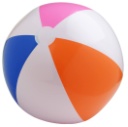 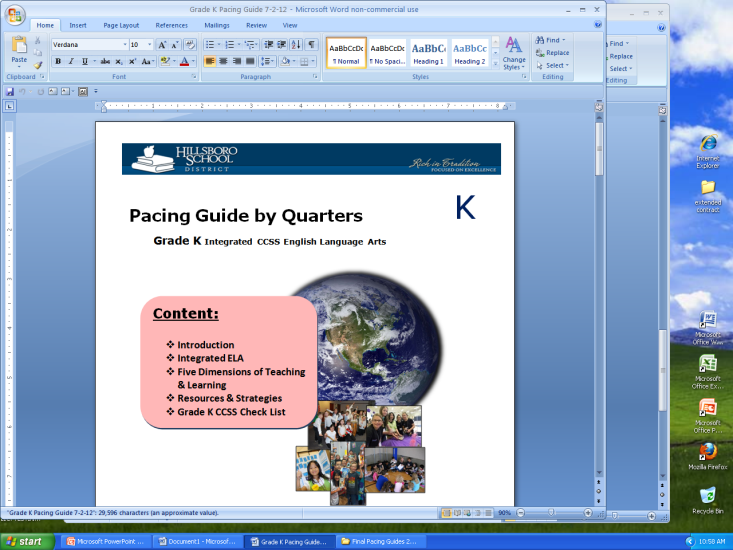 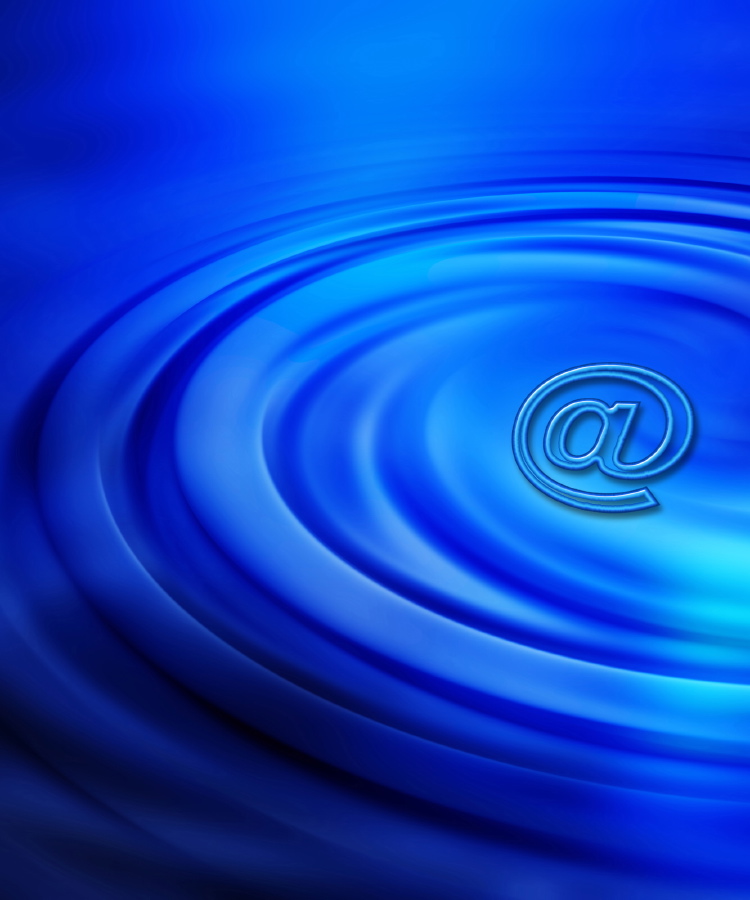 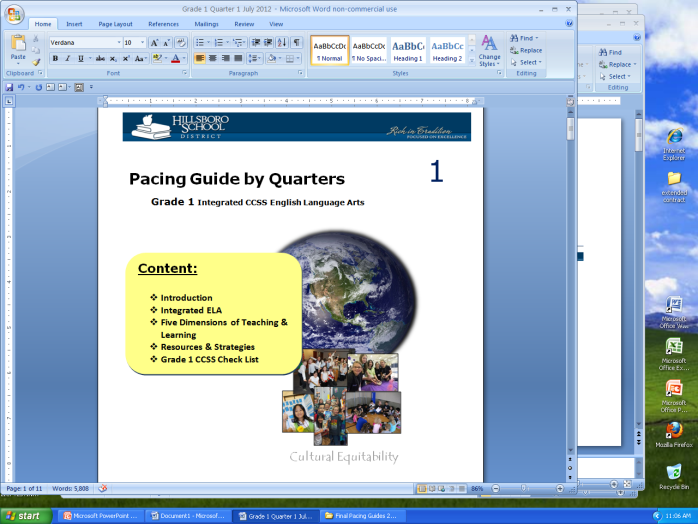 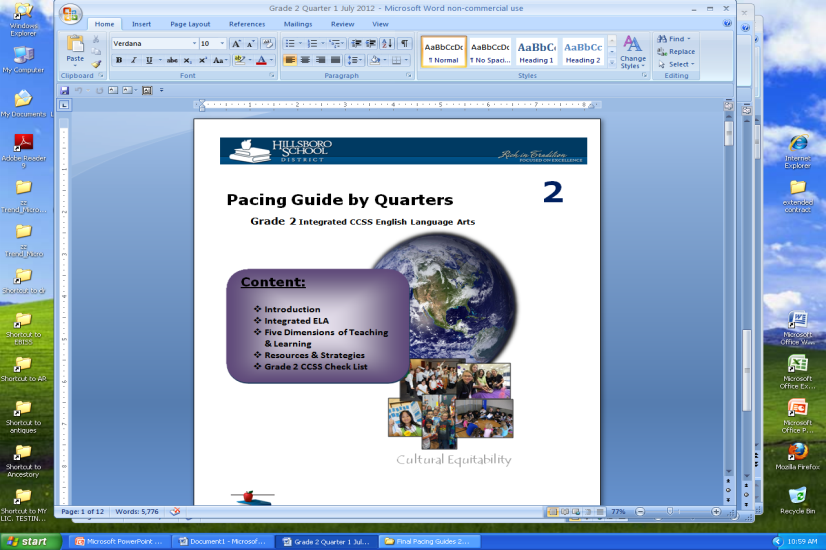 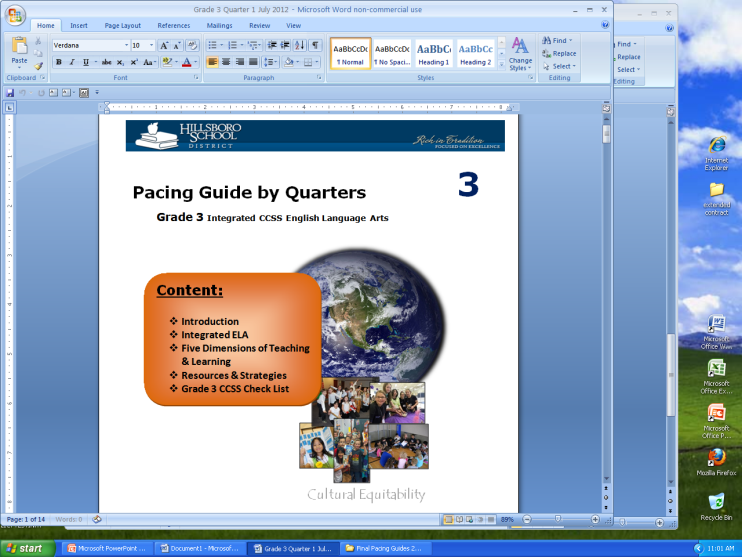 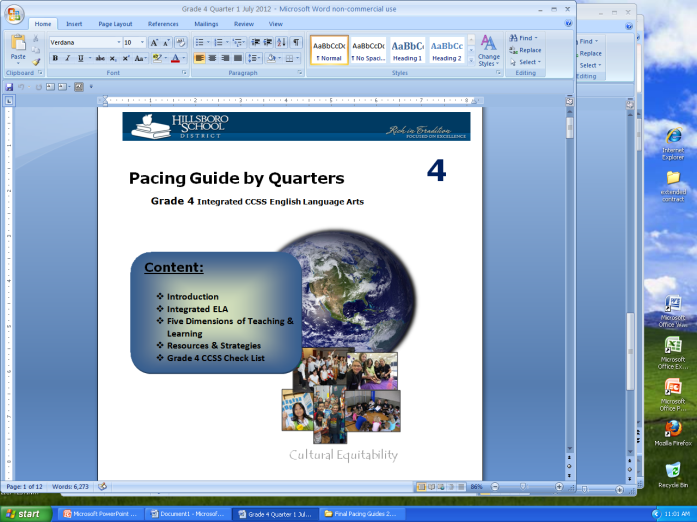 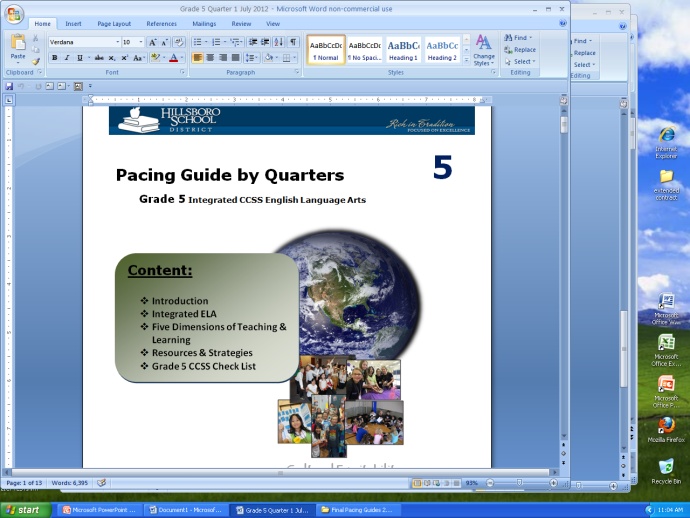 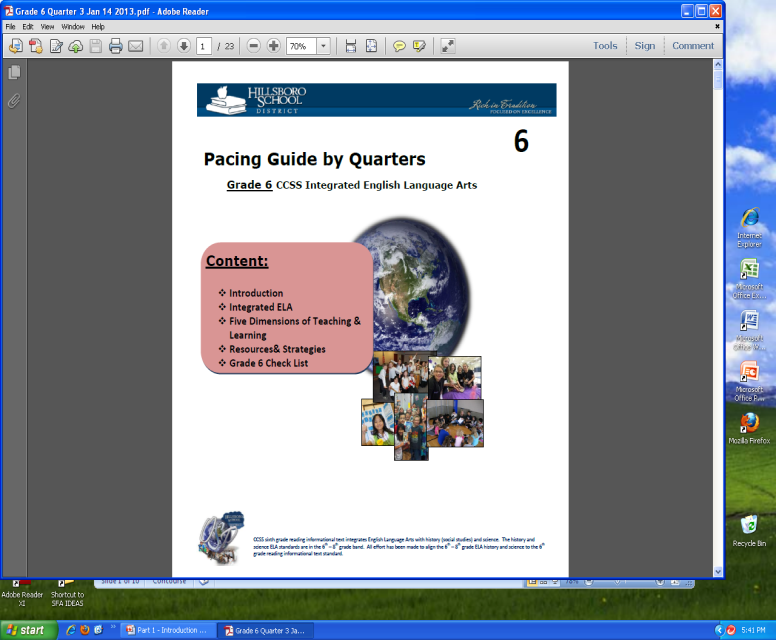 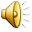 Animation is automatic, please wait.
You will hear the audio after the animation.
[Speaker Notes: Part one introduced the basic structure of the HSD common core K – 6 ELA pacing guides. This is Part II, a
Focus on Reading.]
Part II Pacing Guides...
                                      a focus on Reading
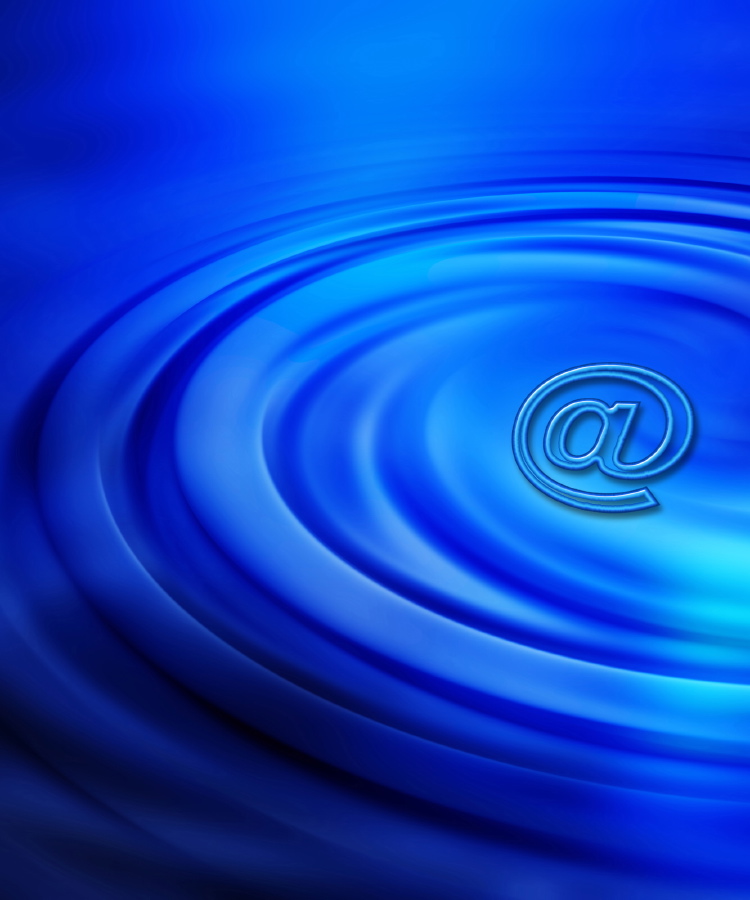 Common Core Four ELA Components
Integration Across Three Units
Reading a Foundation for Writing
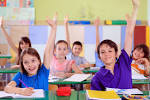 Reading Skills and Text Structure
English Language Proficiency
Depths of Knowledge
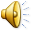 [Speaker Notes: Part II - a focus on Reading, will familiarize teachers with the reading components of the ELA Pacing Guides.]
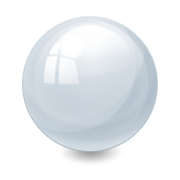 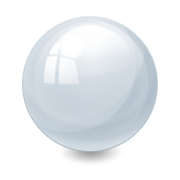 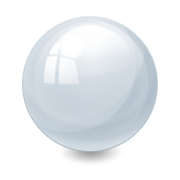 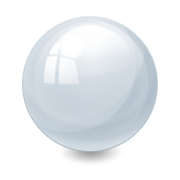 Four ELA Components
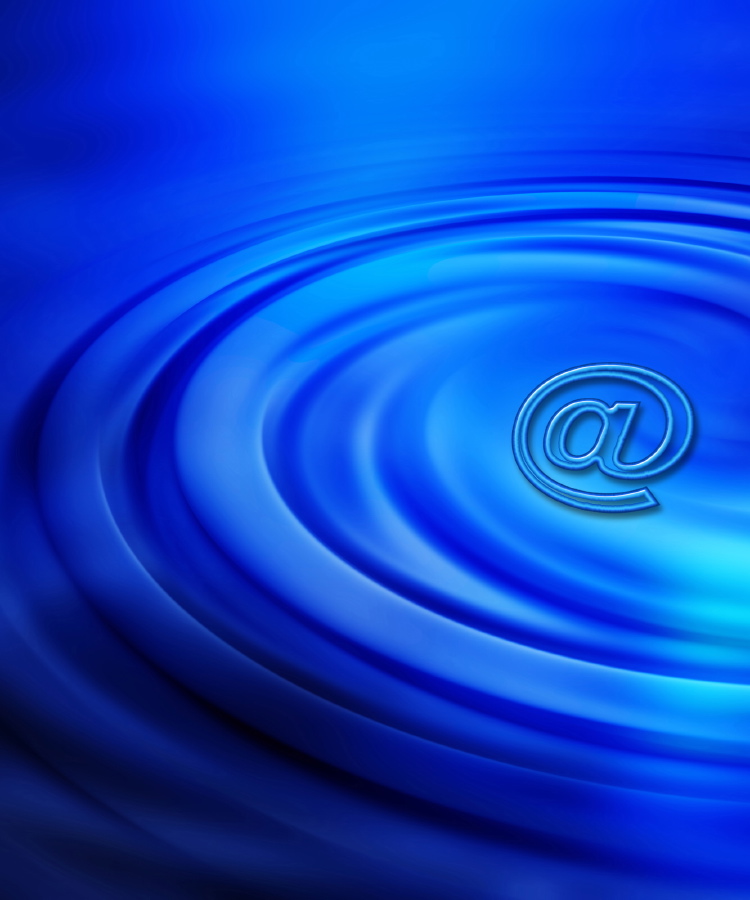 Reading
writing
language
Speaking  listening
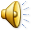 [Speaker Notes: Parts 2, 3, 4 and 5  focuses on the common core instructional emphases of the four English Language Arts components:  Part 2 – this presentation is Reading, Part 3 is Writing, Part 4 is Language and Part 5 is Speaking & Listening.]
ELA Pacing Guide Model
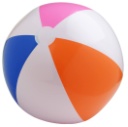 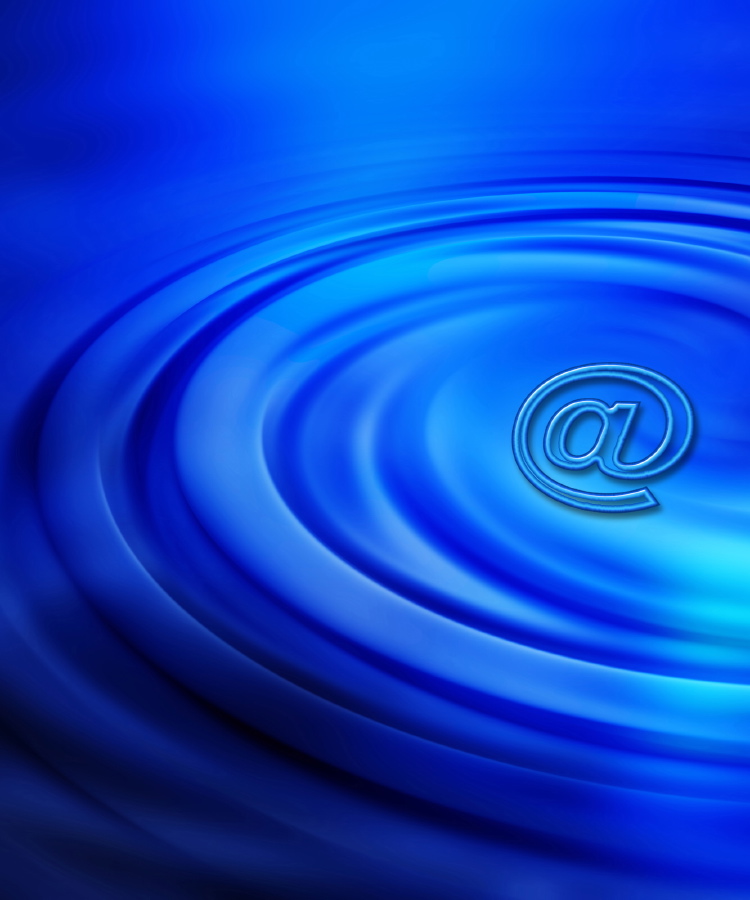 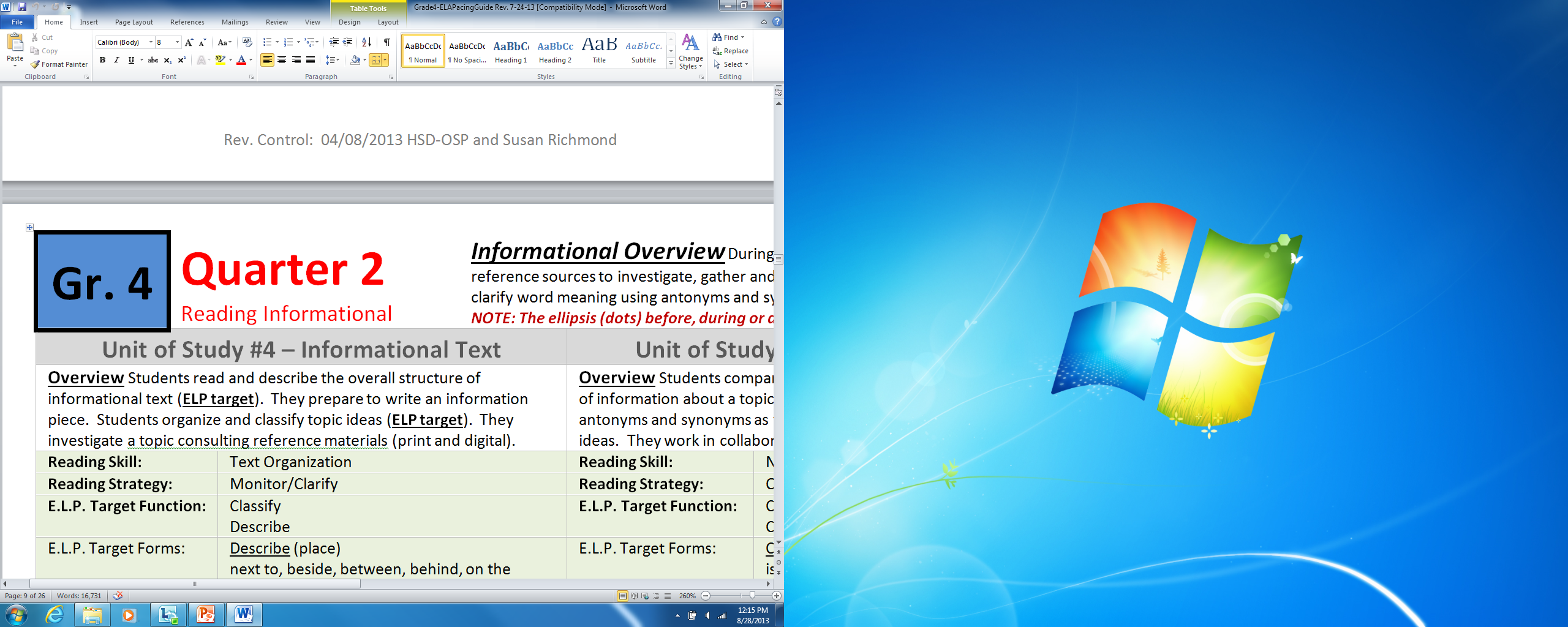 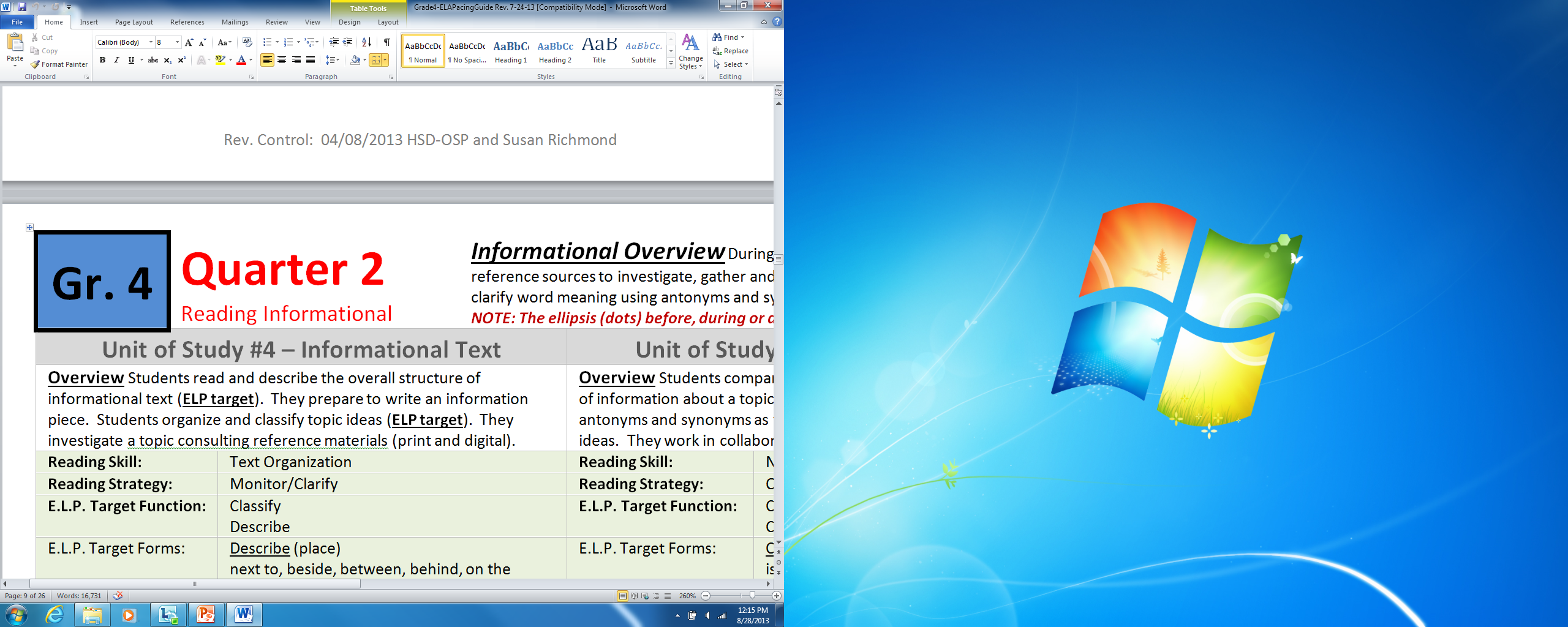 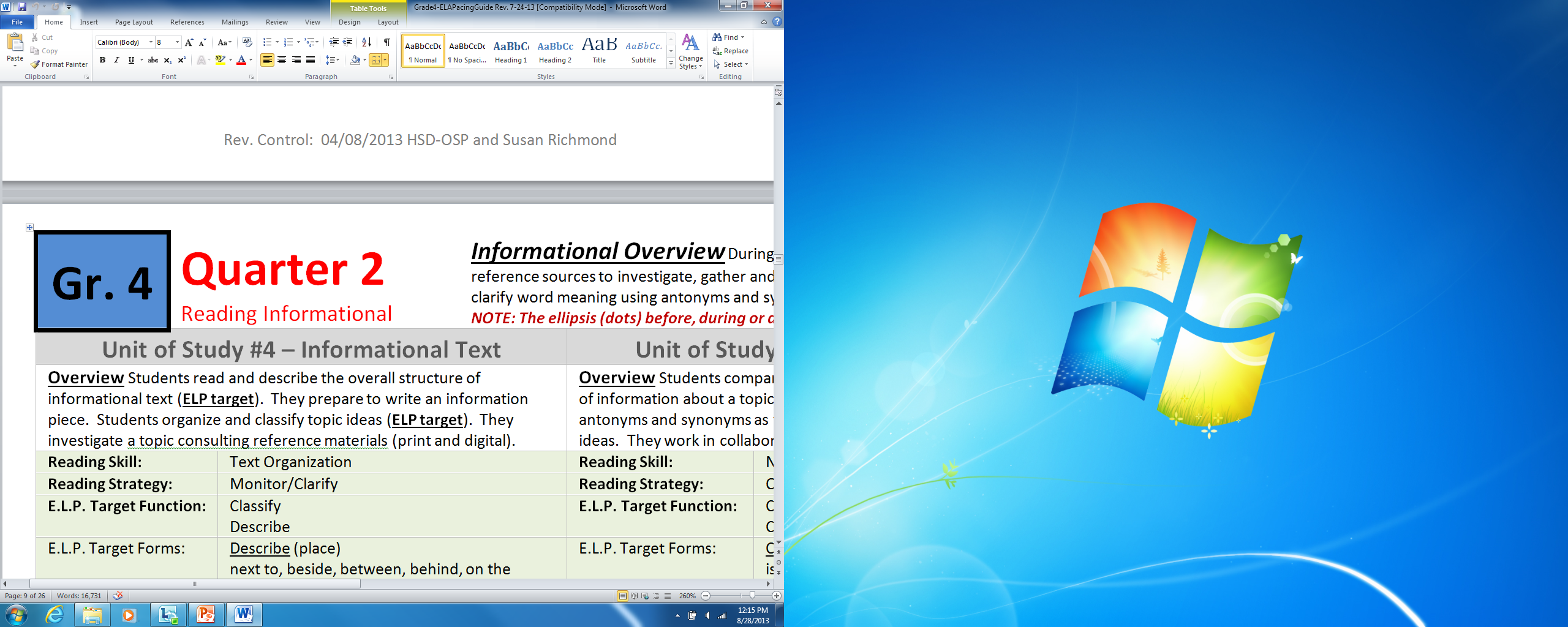 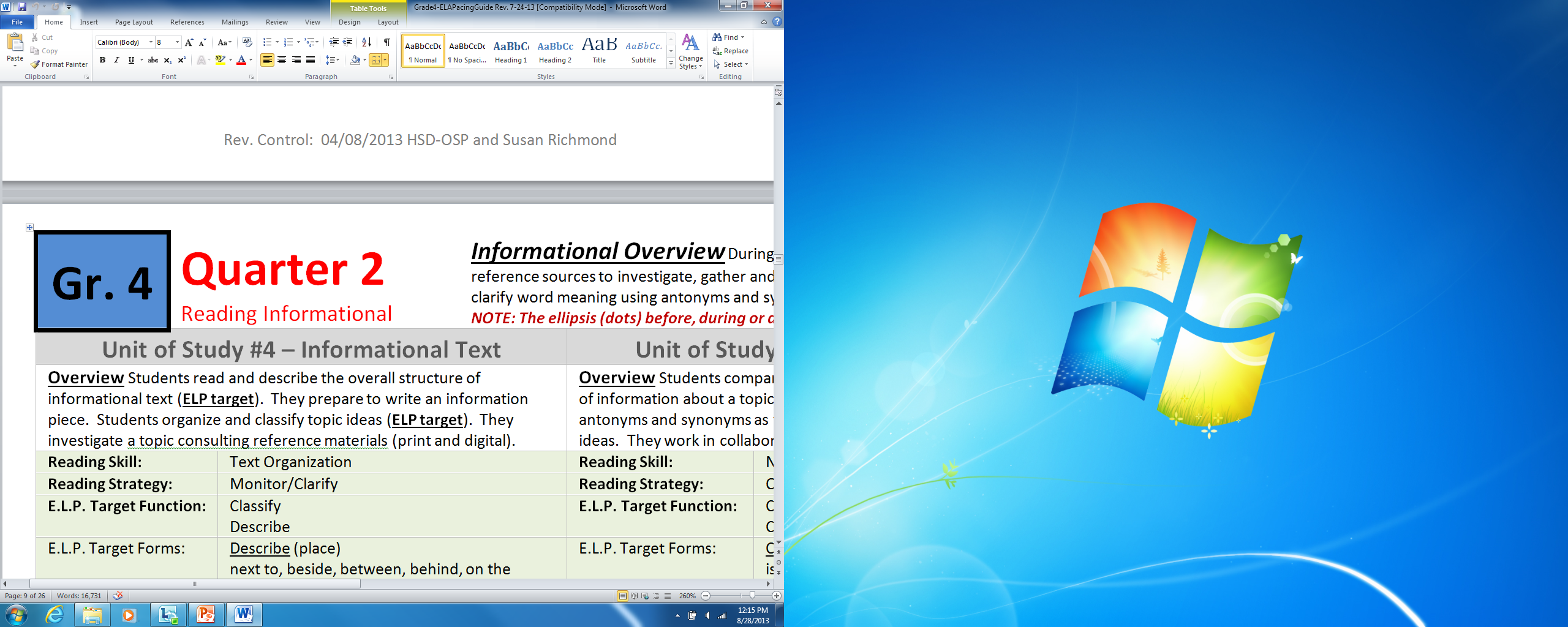 2
3
4
1
Reading Literature
Reading Literature
Reading Literature
Reading Literature
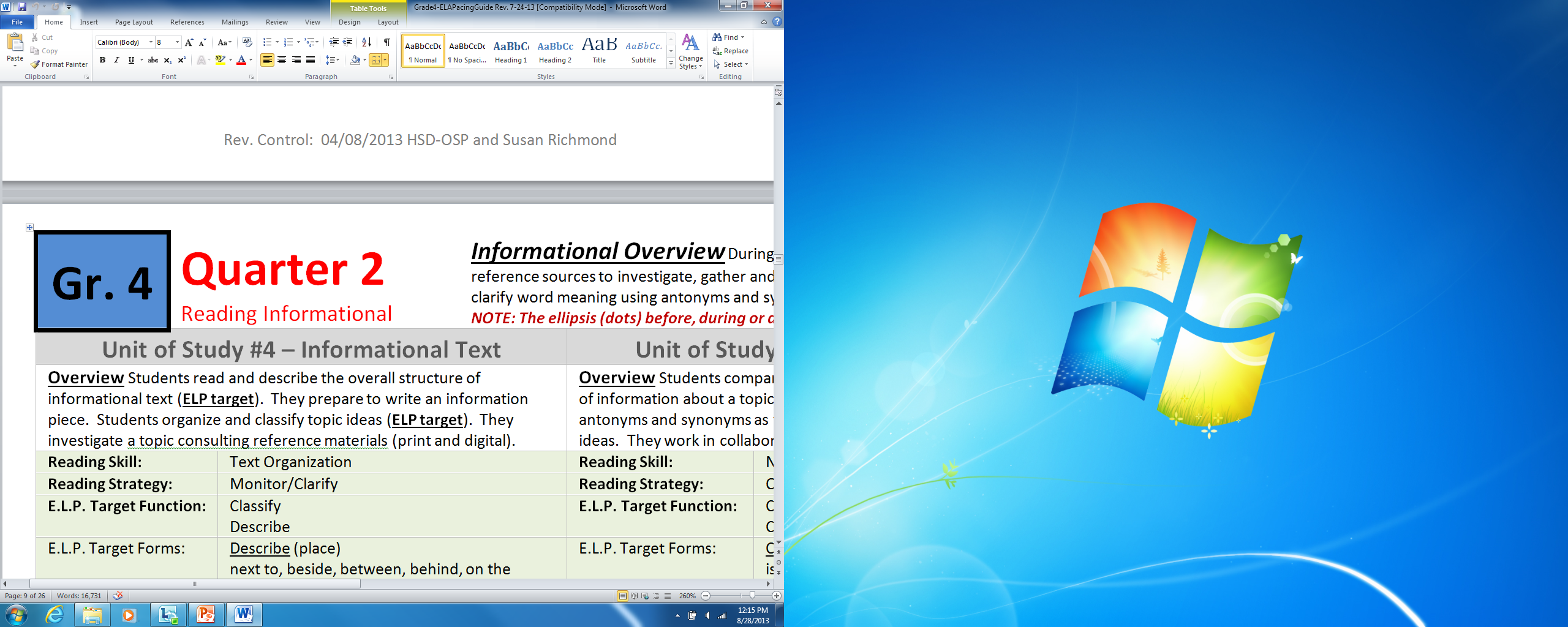 4
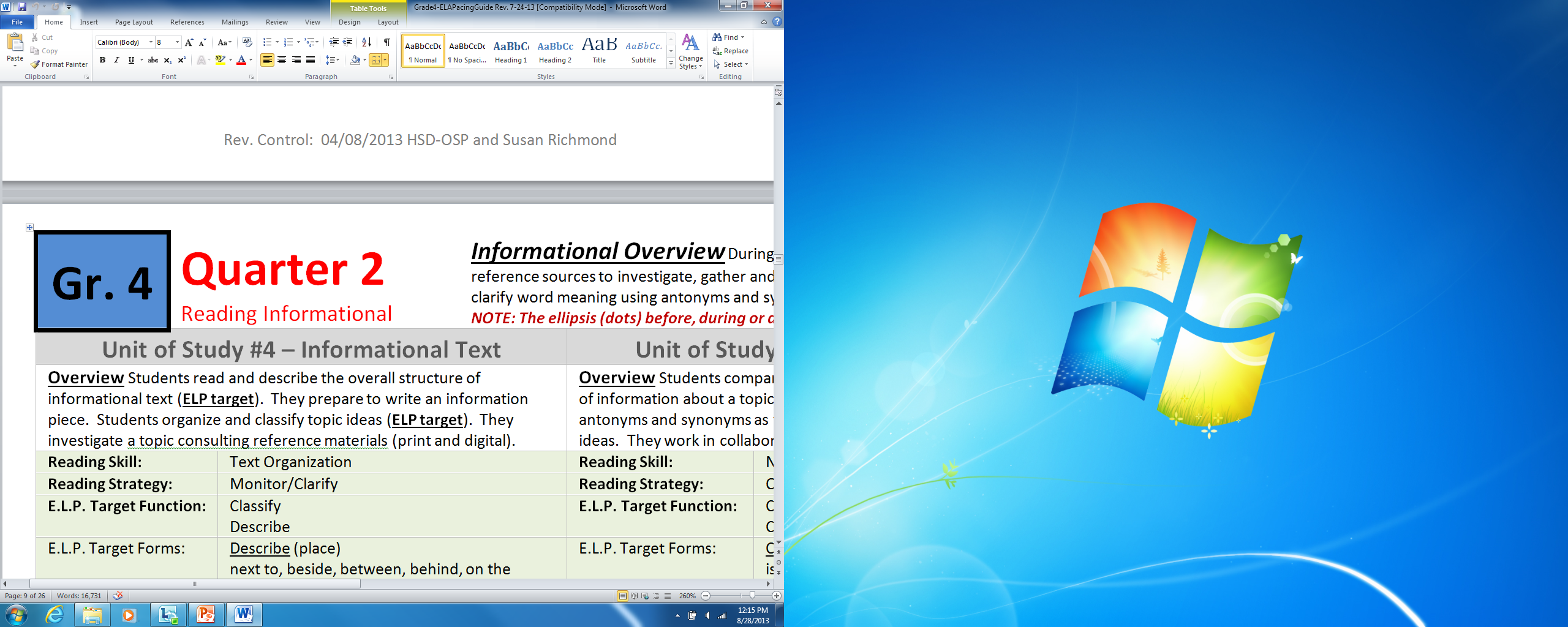 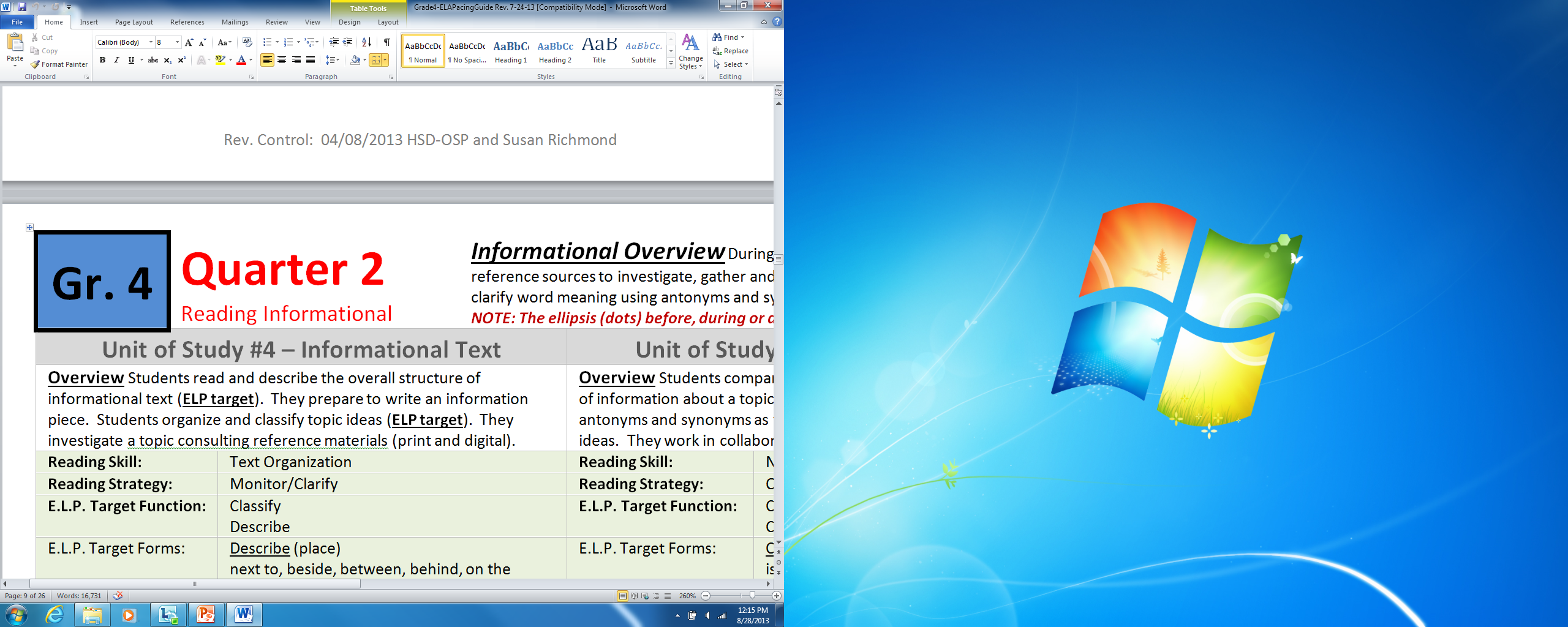 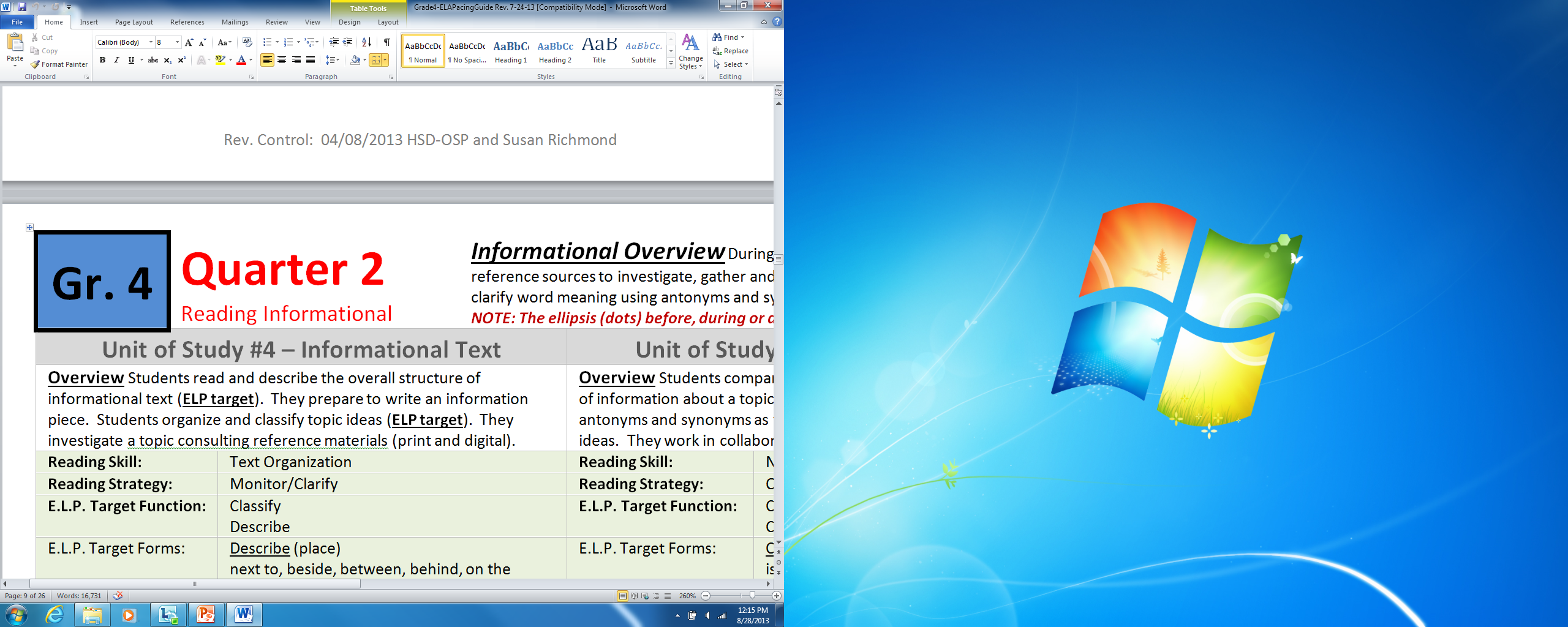 2
2
3
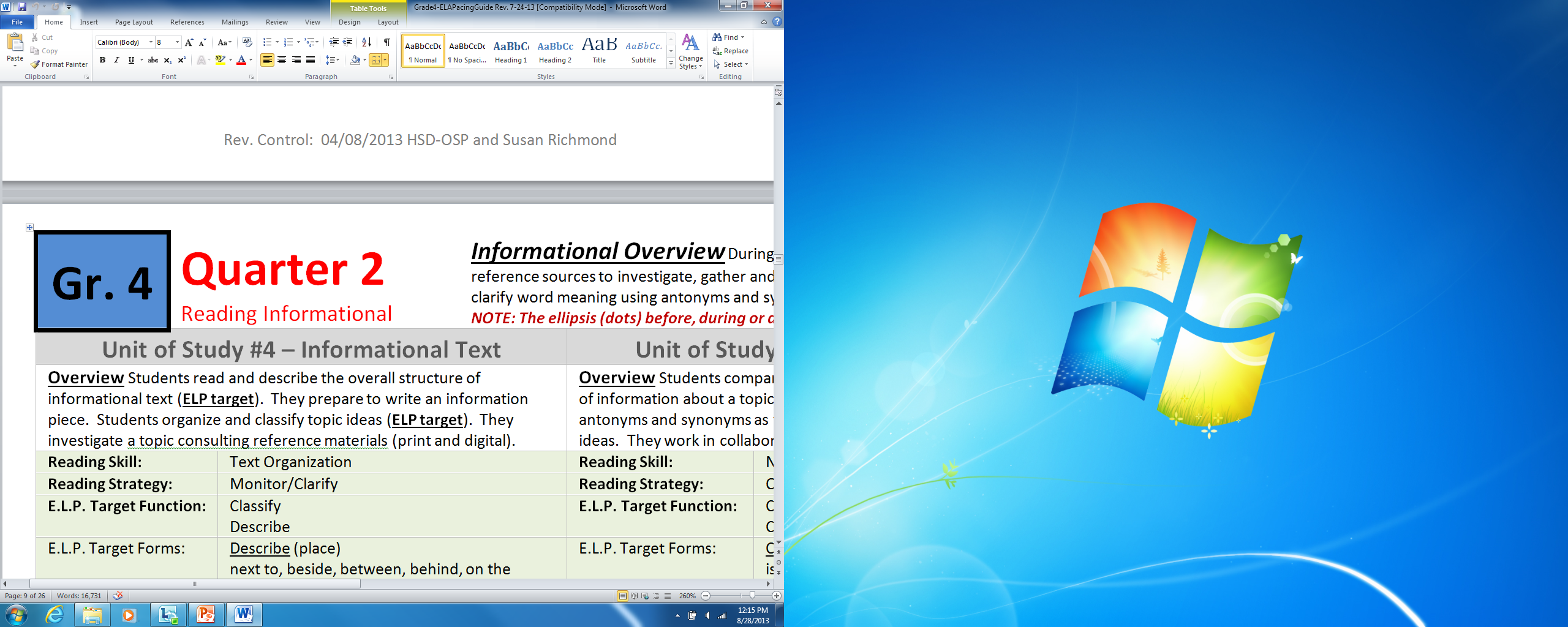 1
Unit 1
Unit 4
Unit 1
Unit 4
Unit 1
Unit 4
Unit 1
Unit 4
Unit 4
Unit 2
Unit 5
Unit 2
Unit 5
Unit 2
Unit 5
Unit 2
Unit 5
Unit 5
Unit 3
Unit 6
Unit 3
Unit 6
Unit 3
Unit 6
Unit 3
Unit 6
Unit 6
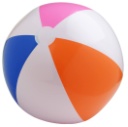 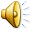 [Speaker Notes: Each grade level pacing guide is divided into four Quarters.  Each quarter has three literary text units of study and three informational units of study for a total of six units of study in each quarter.  The quarter two informational text units of study in fourth grade will be the model for each of the training presentations in Parts 2,3,4 and 5. These components are consistent across grades K – 6.]
Writing
Language
Speaking and Listening
Reading Sets the Pace
Reading
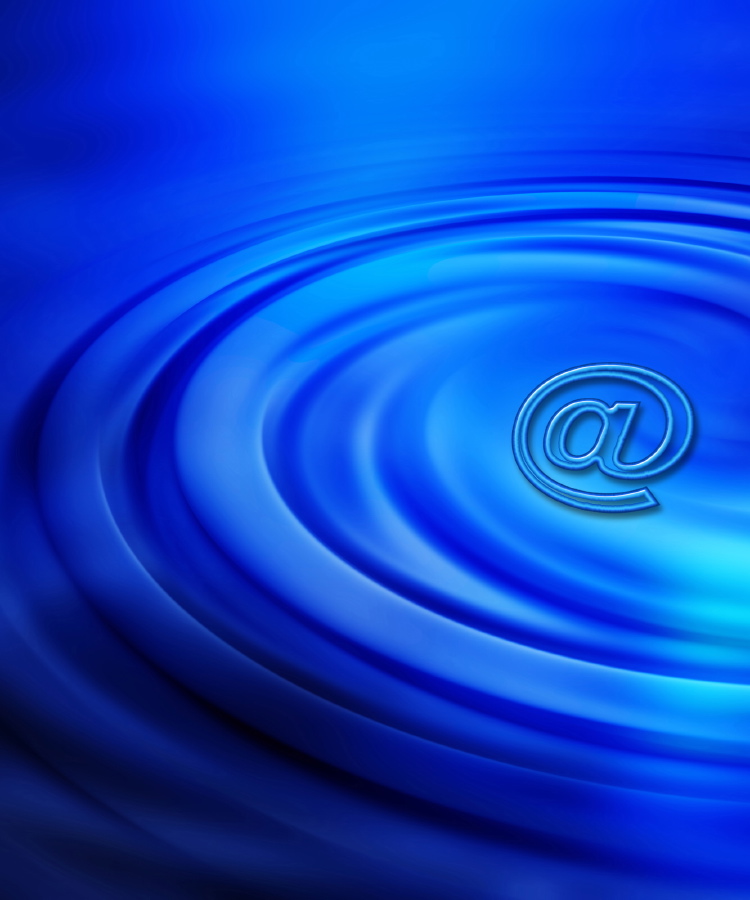 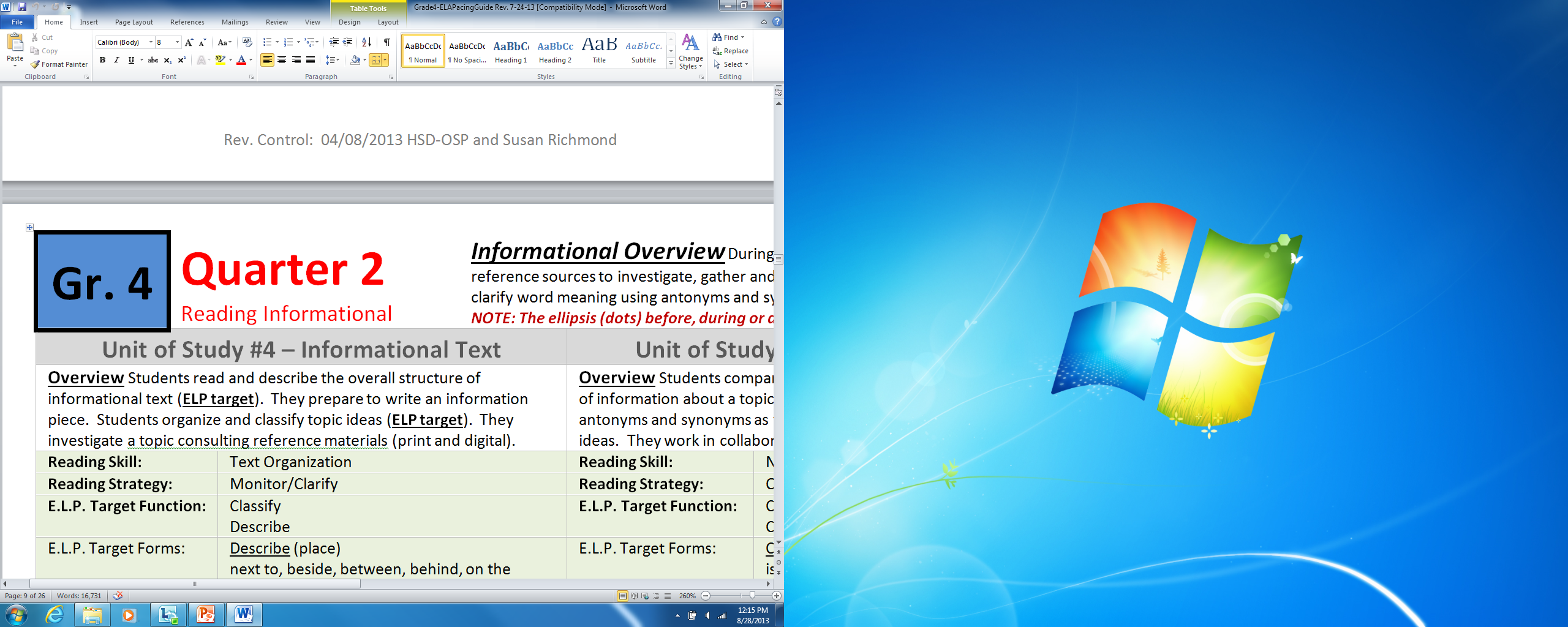 2
Reading
Reading sets the pace
Standards
Unit 4
Unit 5
Unit 6
writing
Writing
Language
Speaking -listening
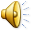 [Speaker Notes: The integrated ELA model of the pacing guides, expand outward from the common core reading standards,
which “sets the pace” for each unit of study. Therefore, each unit of study begins with a reading standard.]
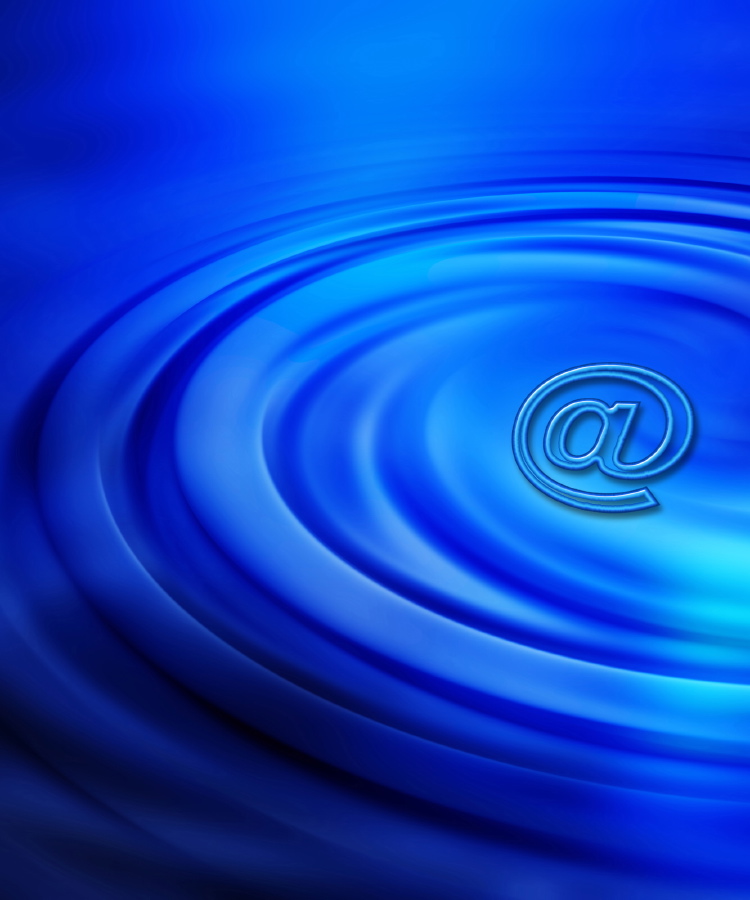 connections Across three Reading Standards
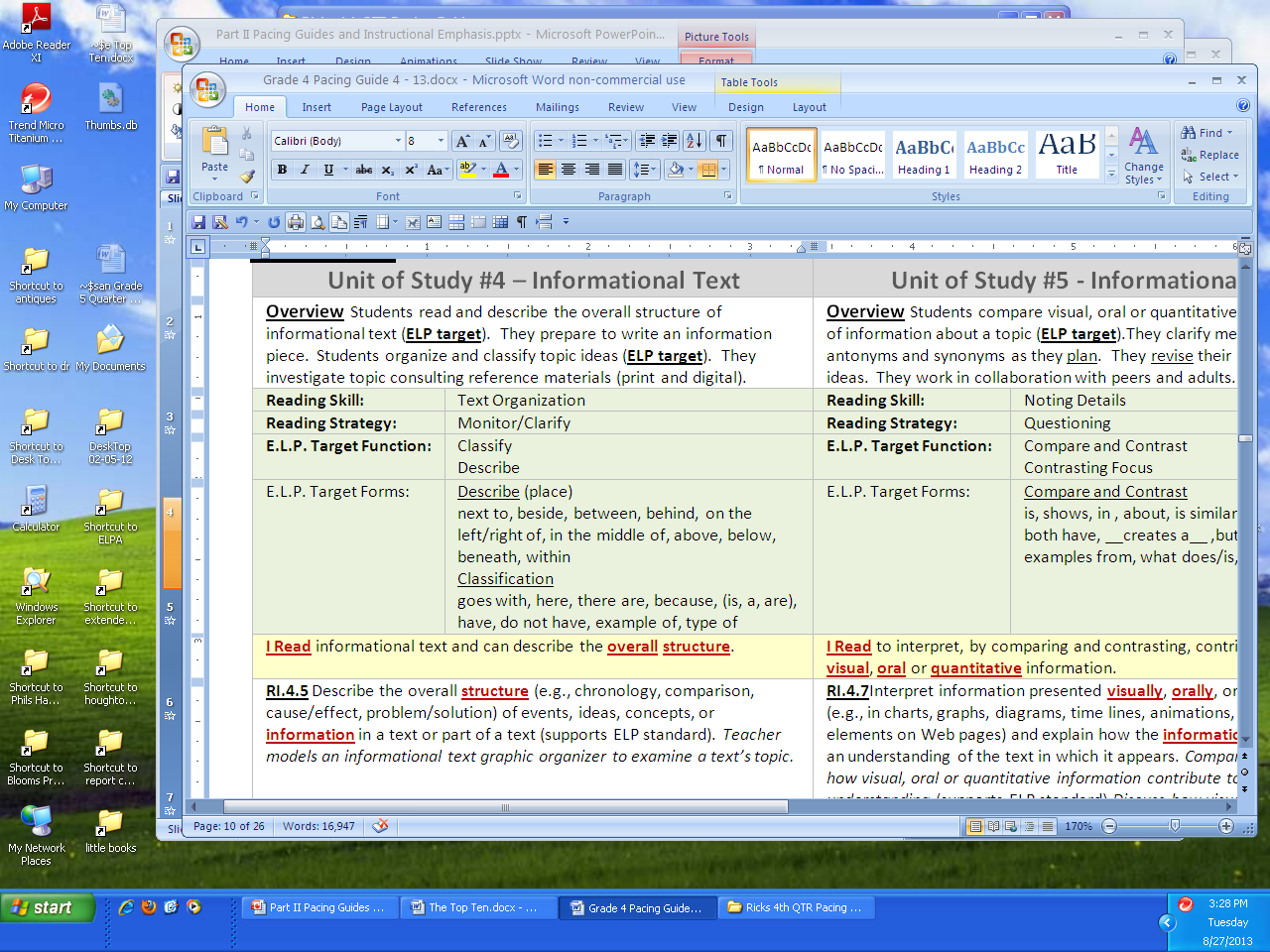 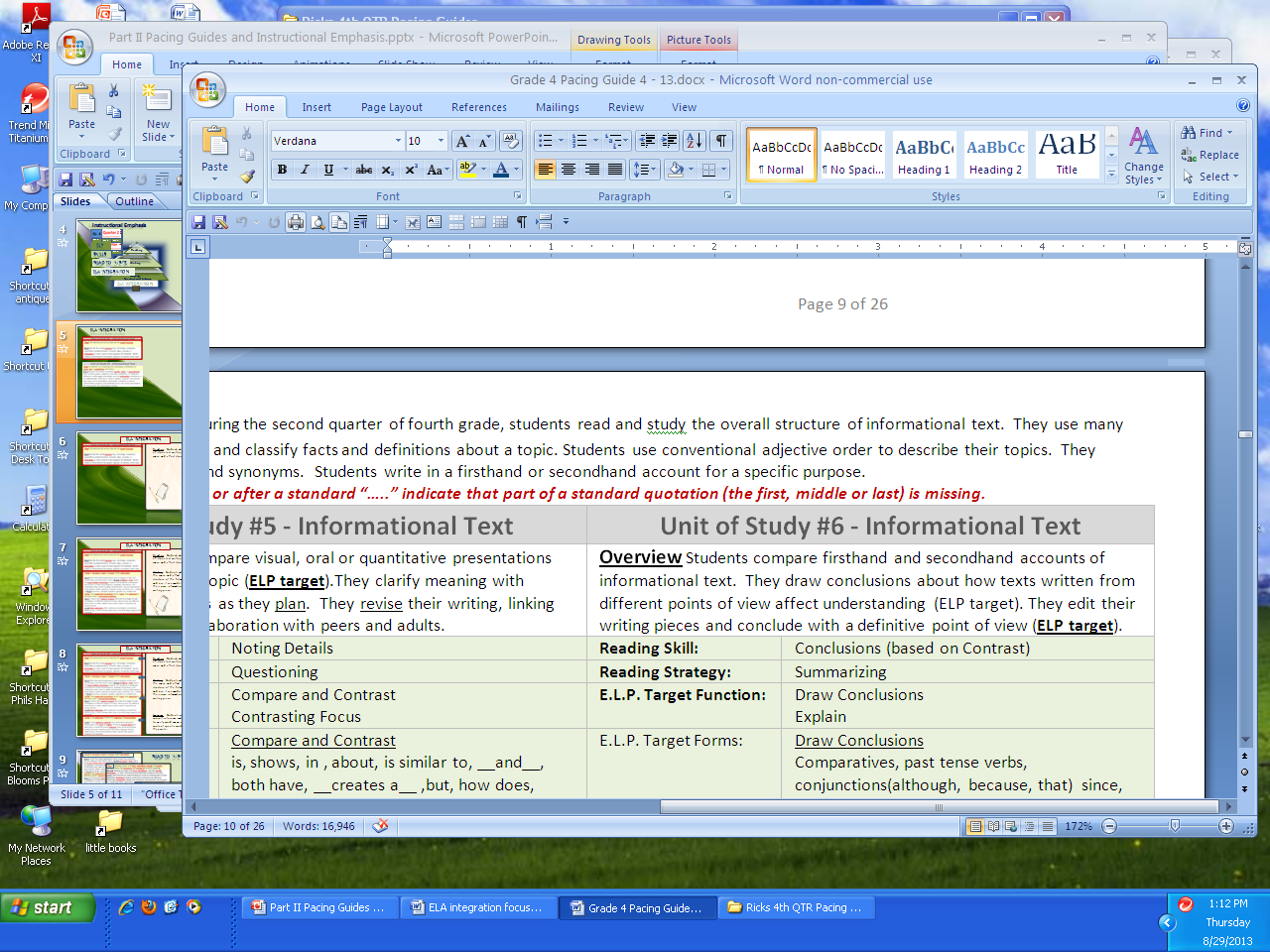 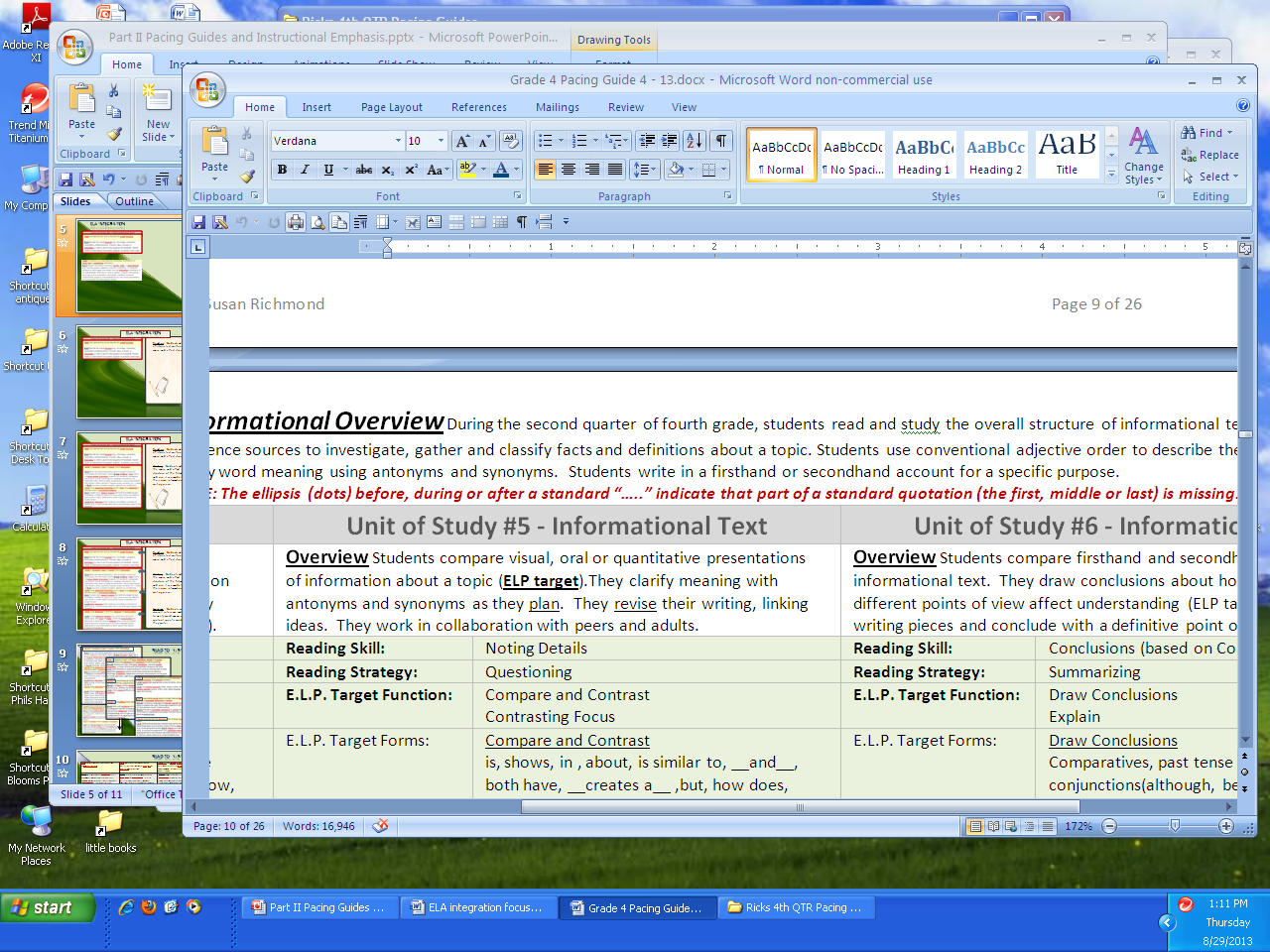 Teacher models topic on a cause and effect using a graphic organizer RI.4.5
Information is interpreted on the graphic organizer RI.4.7
Students compare topic accounts RI.4.6.
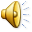 [Speaker Notes: The pacing guides follow the integrated ELA model beginning with the reading standards.  This design connects the three informational text reading standards across horizontally.  For instance, Unit 4 reading begins with the teacher modeling and graphing cause and effect.  Then, In unit 5 reading begins with the integration of the graphic organizer is a vehicle for interpreting information.  And finally,  in unit 6 reading begins with students comparing information to first and secondhand accounts, connecting all three reading standards.]
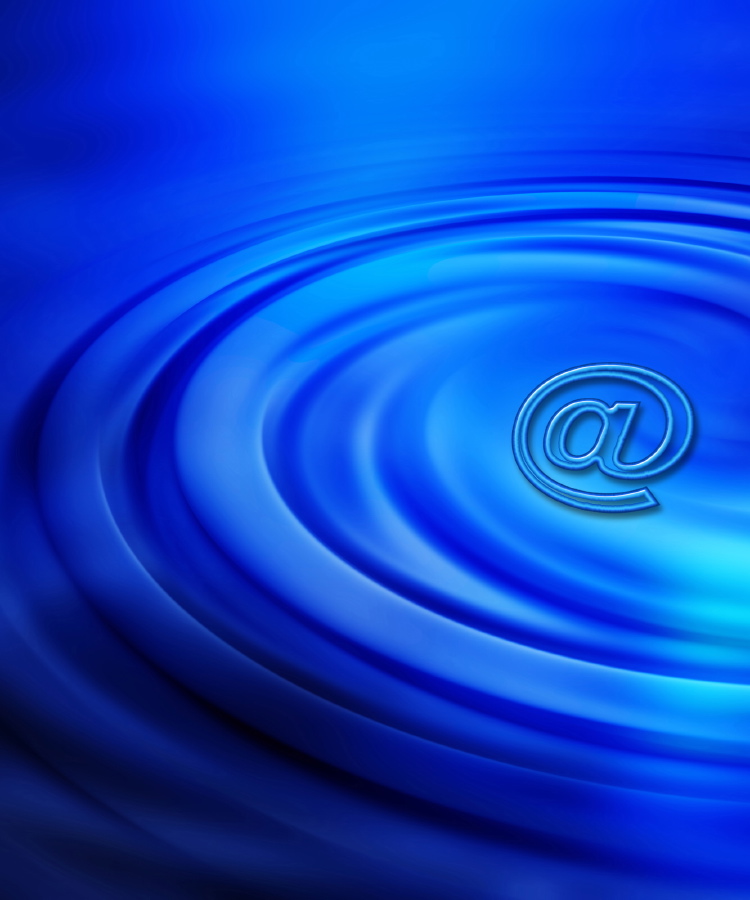 Connections with topic and text
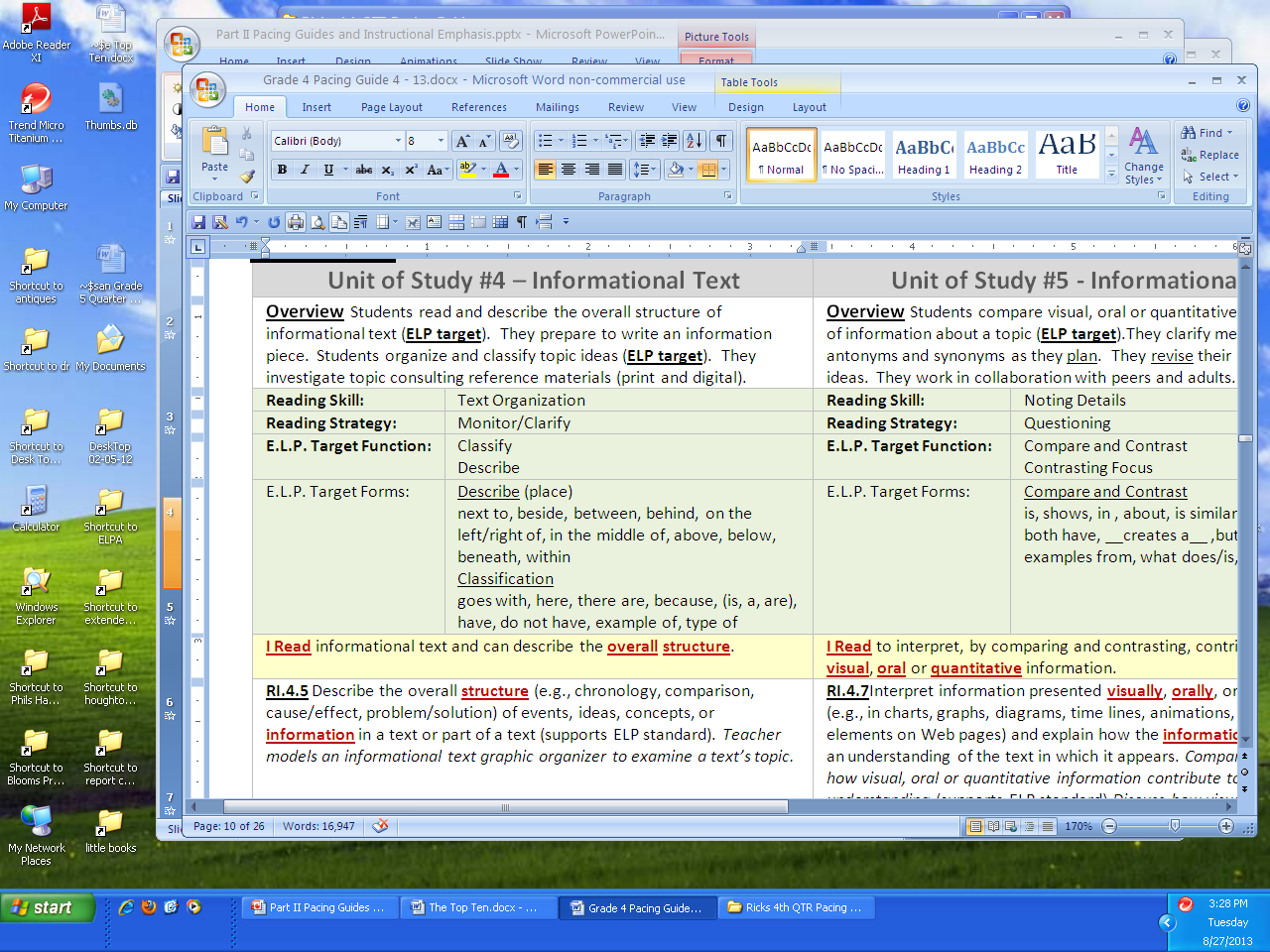 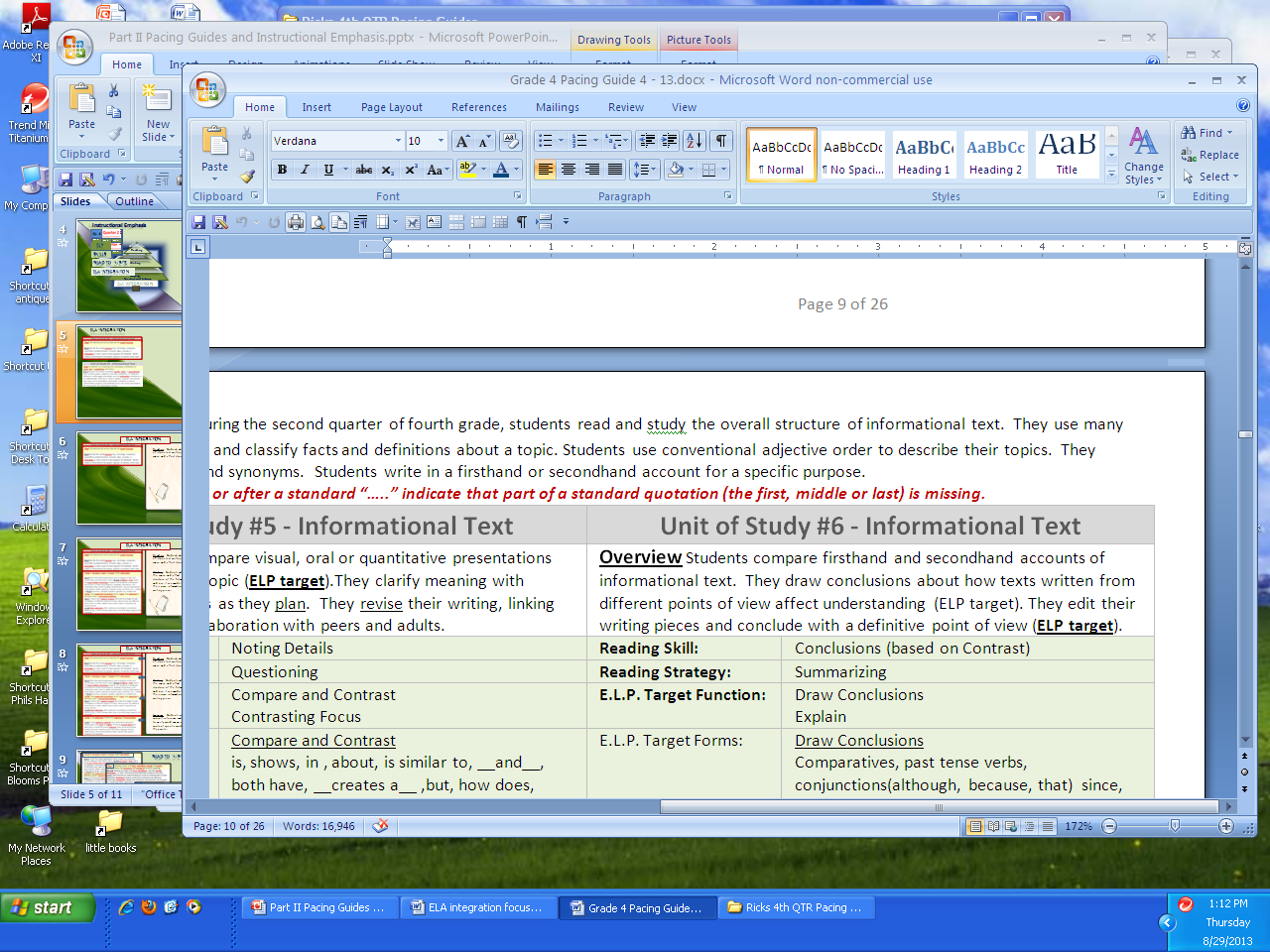 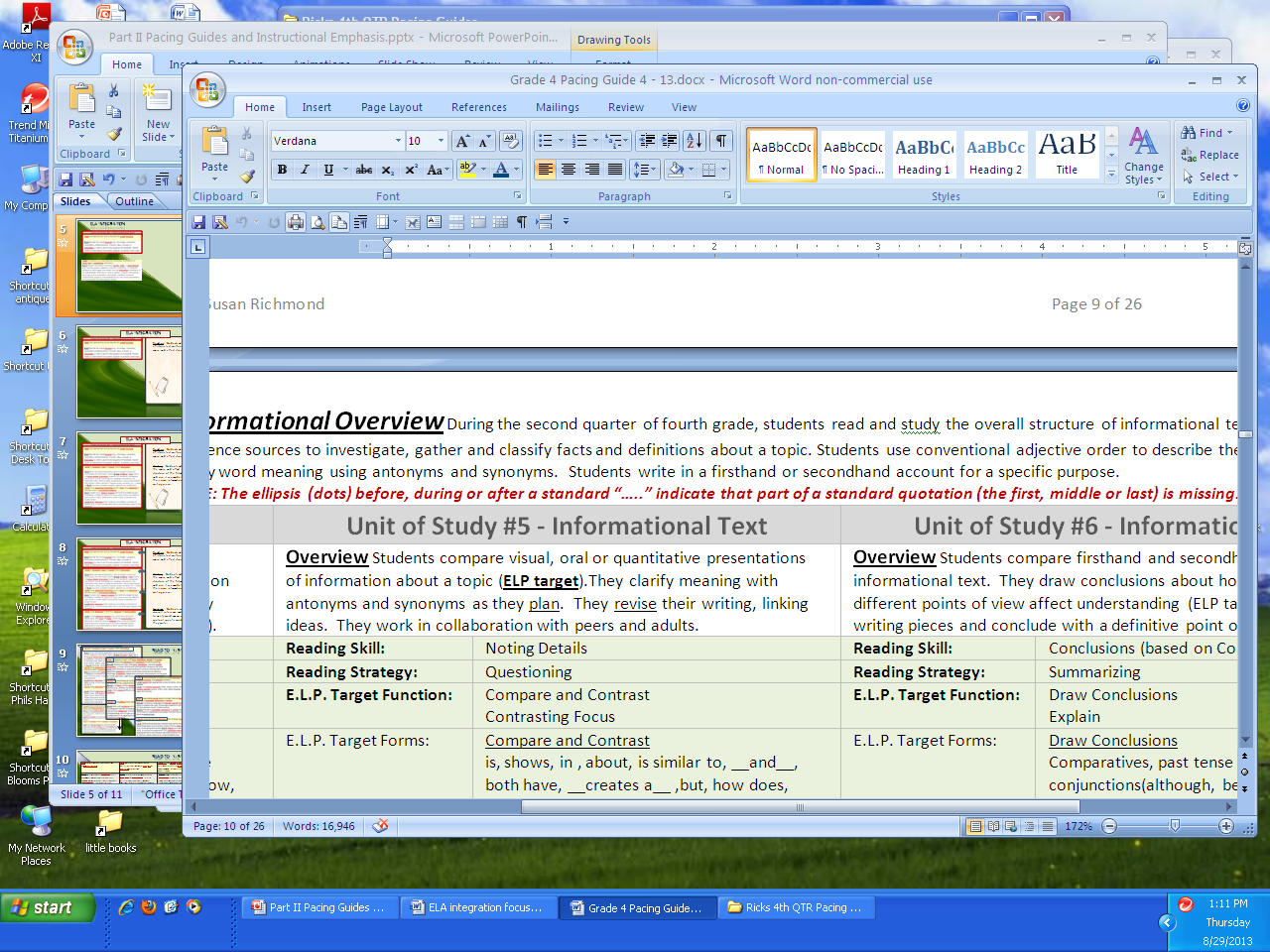 2.  The teacher selects texts (stimuli) that match text structure (s) that will support the reading standards and continue throughout all three units of study
1.  The teacher selects one topic or theme that will support the reading standards and continue throughout all three units of study.
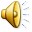 [Speaker Notes: Because the three informational text reading standards connect horizontally it insures the continuity of the three units of study.  

The teacher further the connection between the three reading standards by the selections of 1. a topic that will continue throughout all three units of study and 2. the text(s) that support the topic.]
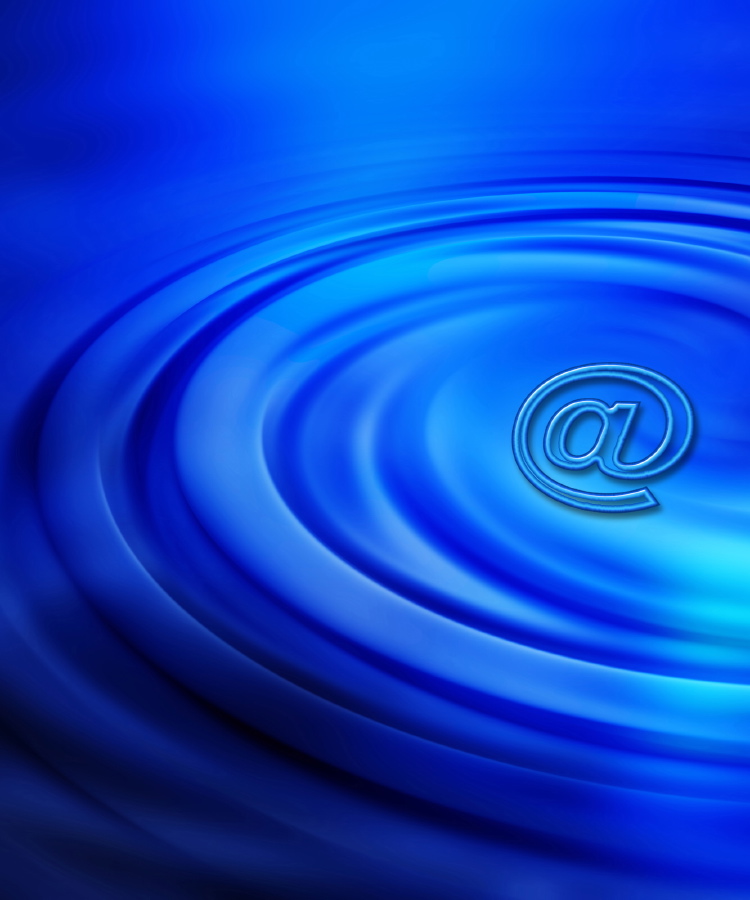 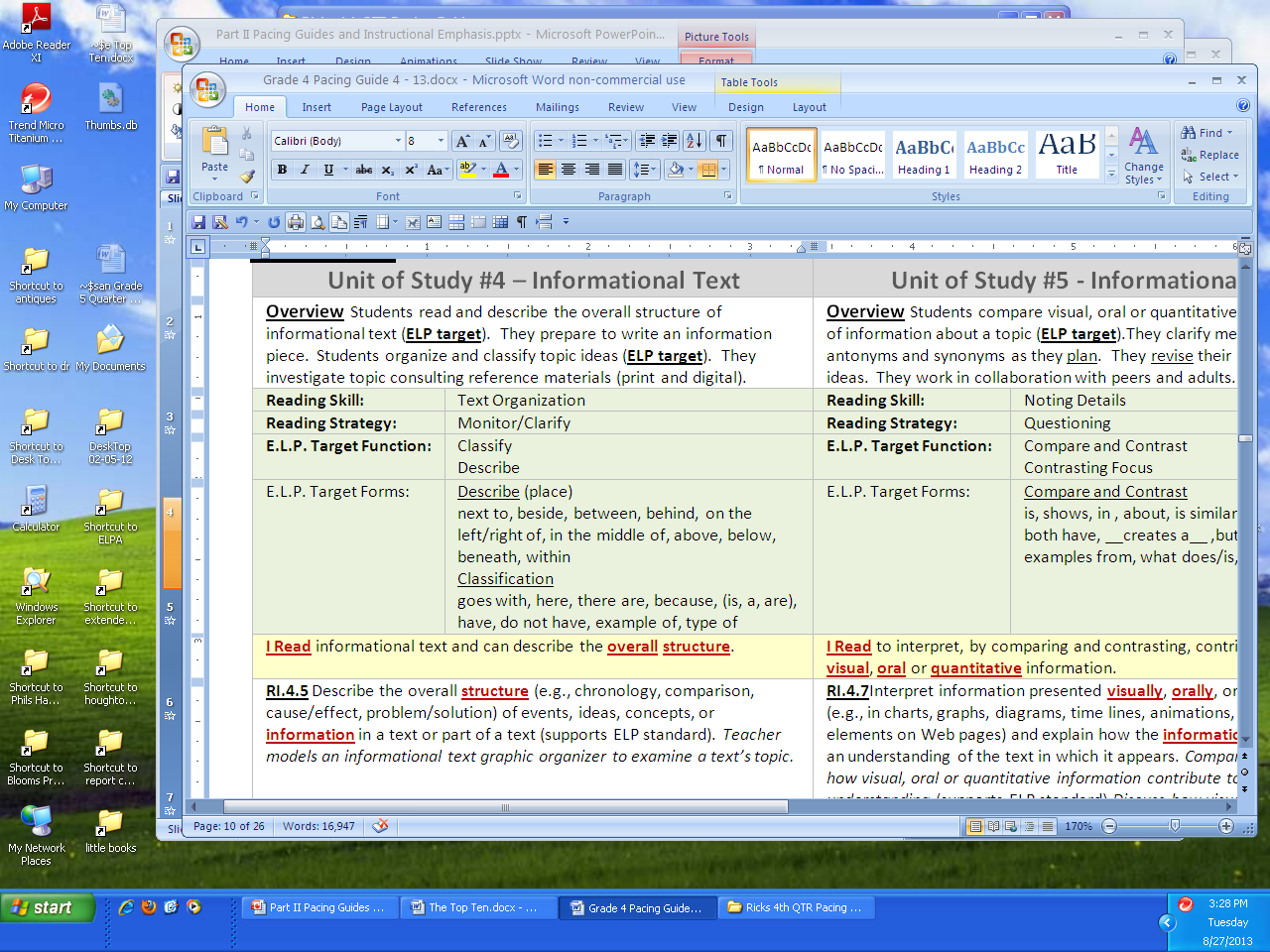 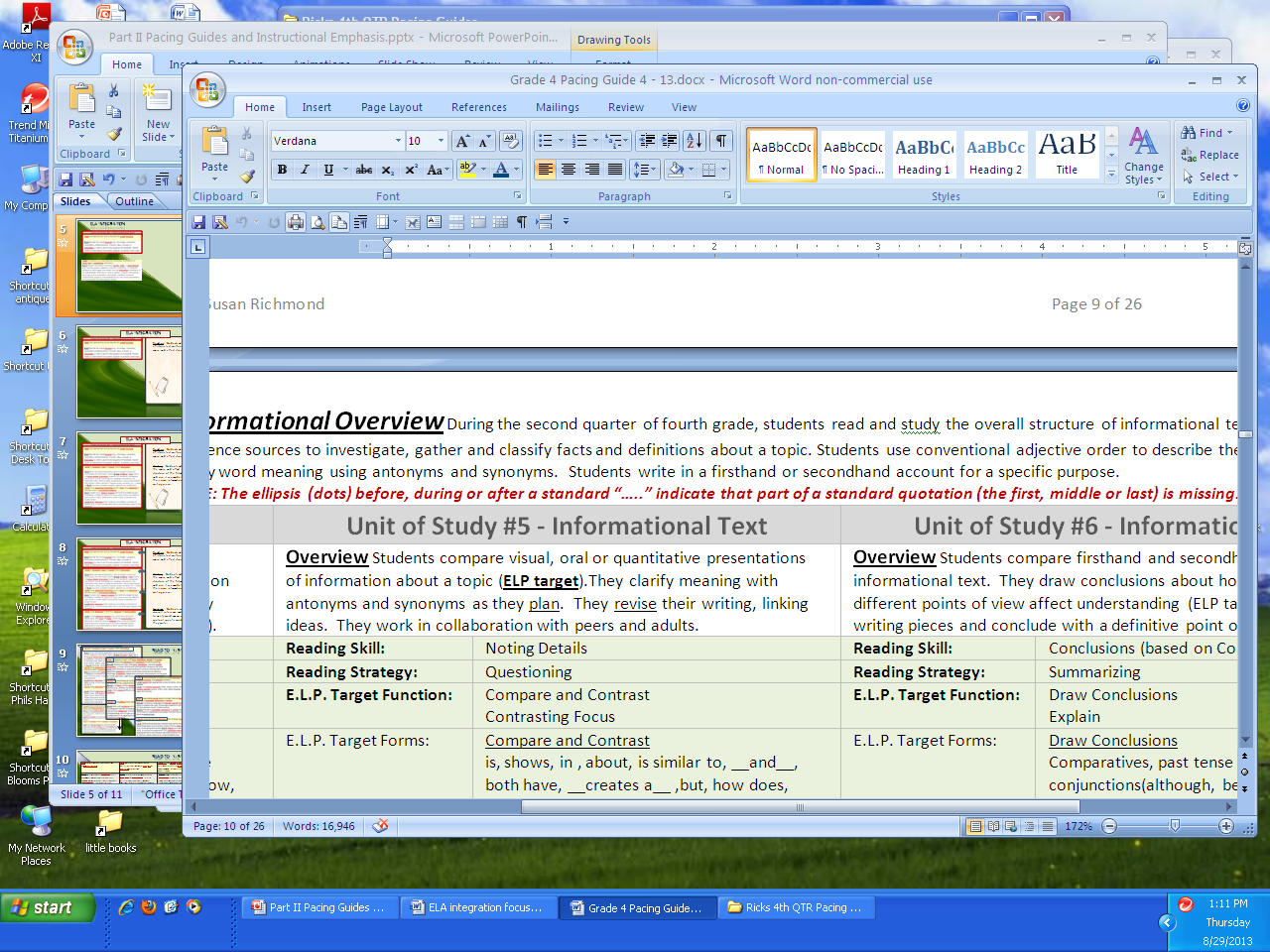 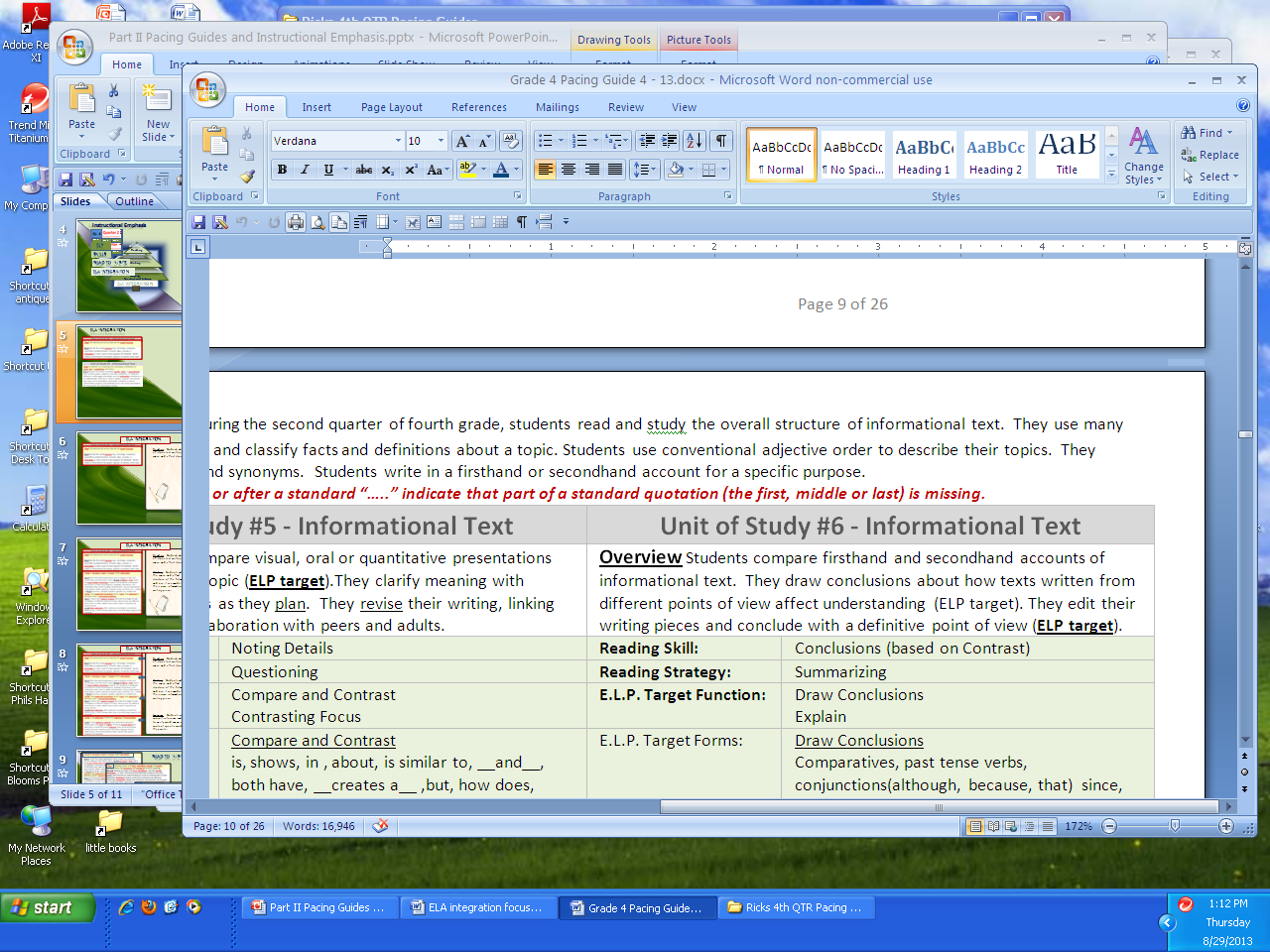 Why are the reading connections important?
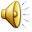 [Speaker Notes: The connections between the reading standards prepares integrative writing units. Writing integrates with the reading standard in each unit of study.  Writing moves across each unit of study as one continual strand of instruction, ending with a full composition write.  At the same time writing instruction integrates with the new reading standard for each unit of study.]
Selecting topic and text
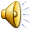 [Speaker Notes: This is one sample format that teachers can use to guide text and topic selections to align with the higher cognitive demands of the common core reading standards. This template is provided on slide 16 of this presentation as well as two text complexity rubrics on slides 17 and 18.  Once topic and texts are selected that support the reading standards, a cohesiveness of integration is set into place for integrating the writing components (which will be the emphasis of Part III).]
Comprehension skills: an extension of text  structures embedded in the language of the standard.
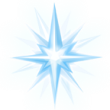 The Standard
The Embedded Text Structure
The Embedded Skill
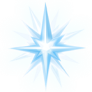 RI.4.5 Describe the overall structure (e.g., chronology, comparison, cause/effect, problem/solution) ...
RI.4.5 Describe the overall structure (e.g., chronology, comparison, cause/effect, problem/solution) ...
RI.4.5 Describe the overall structure (e.g., chronology, comparison, cause/effect, problem/solution) ...
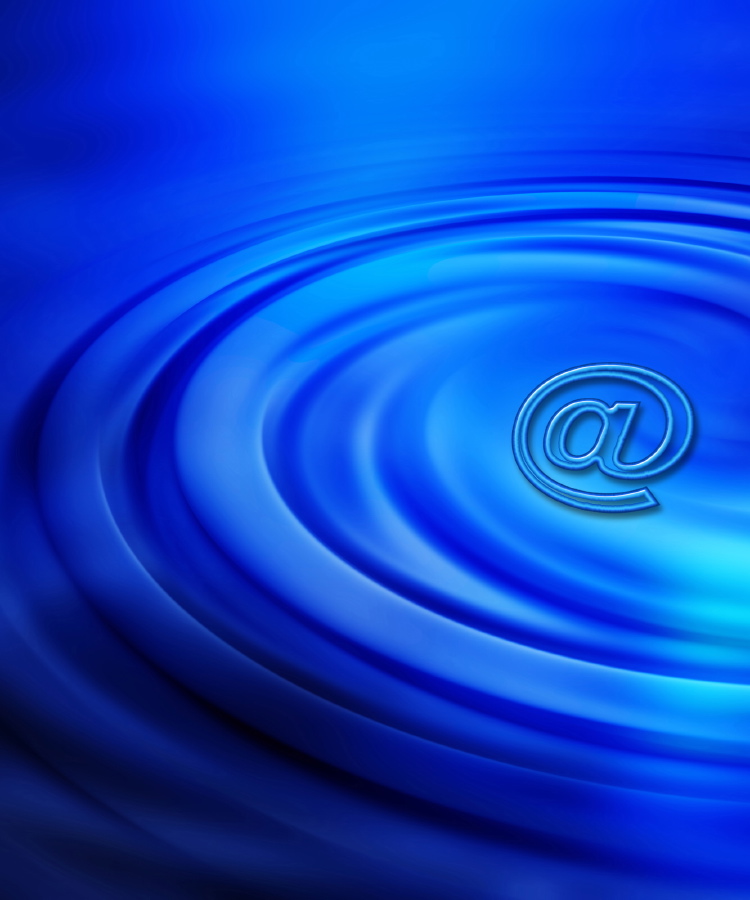 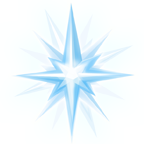 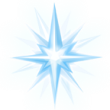 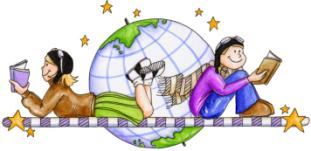 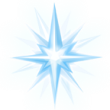 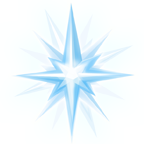 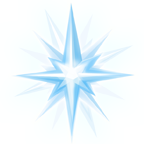 Cause and Effect
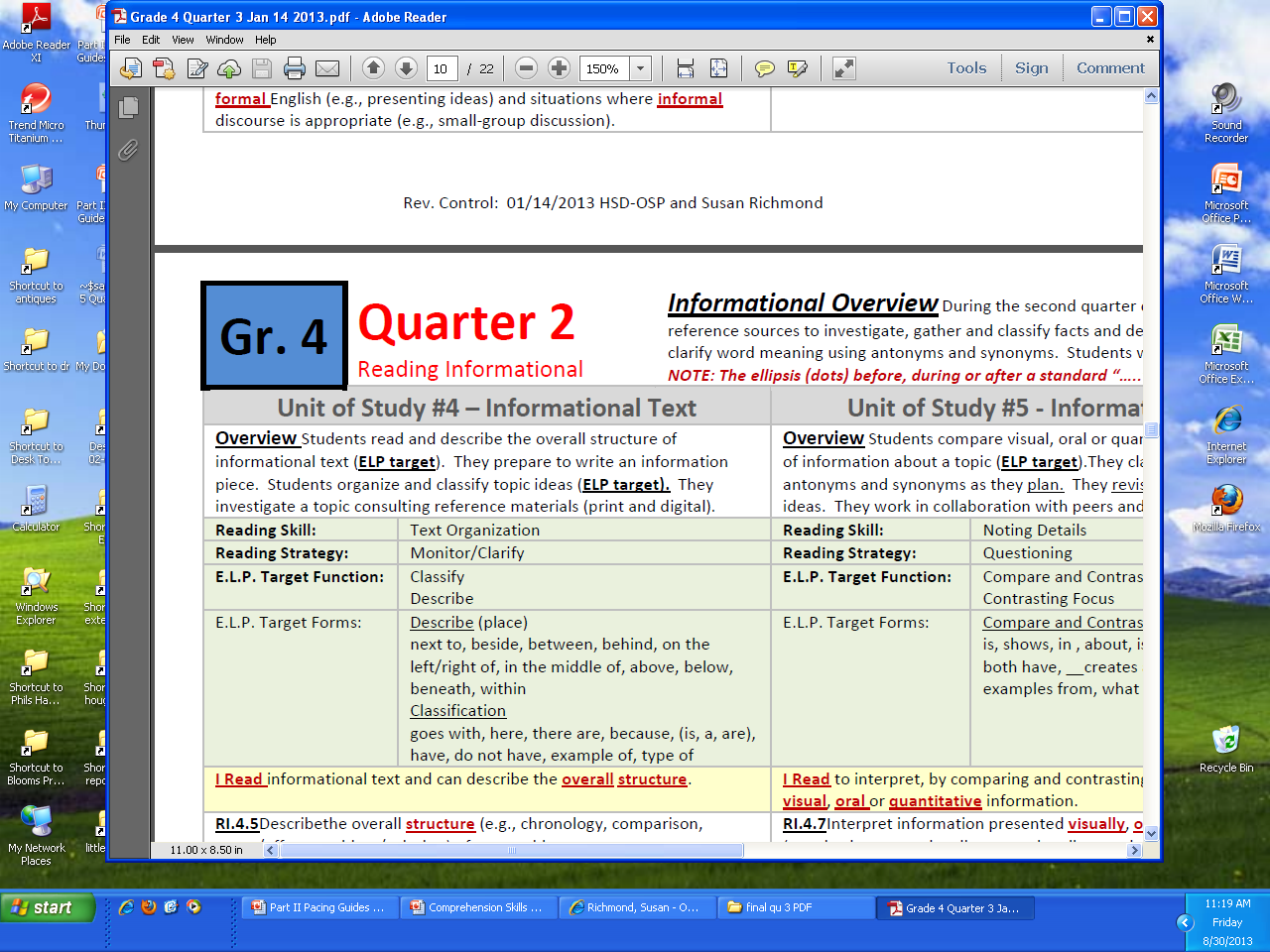 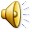 [Speaker Notes: The Common Core State Standards require students to recognize text structures that are specific to genre on a continuum of increasing complexity.  Each unit of study has an emphasized reading comprehension skill and strategy. Comprehension skills are embedded in and are an extension of the structure of a text.  For instance the text structures in standard RI.4.5 are very evident.  If we select one - cause and effect as our text structure the comprehension skill becomes an extension of what students need to know to understand the cause and effect text structure – the skill of text organization.]
Text Structures Match Comprehension Skills
RI.4.5 Describe the overall structure (e.g., chronology, comparison, cause/effect, problem/solution) ...
RI.4.6  Compare and contrast a firsthand and secondhand account of the same event or topic ...
RI.4.7  Interpret information presented visually, orally, or quantitatively ...
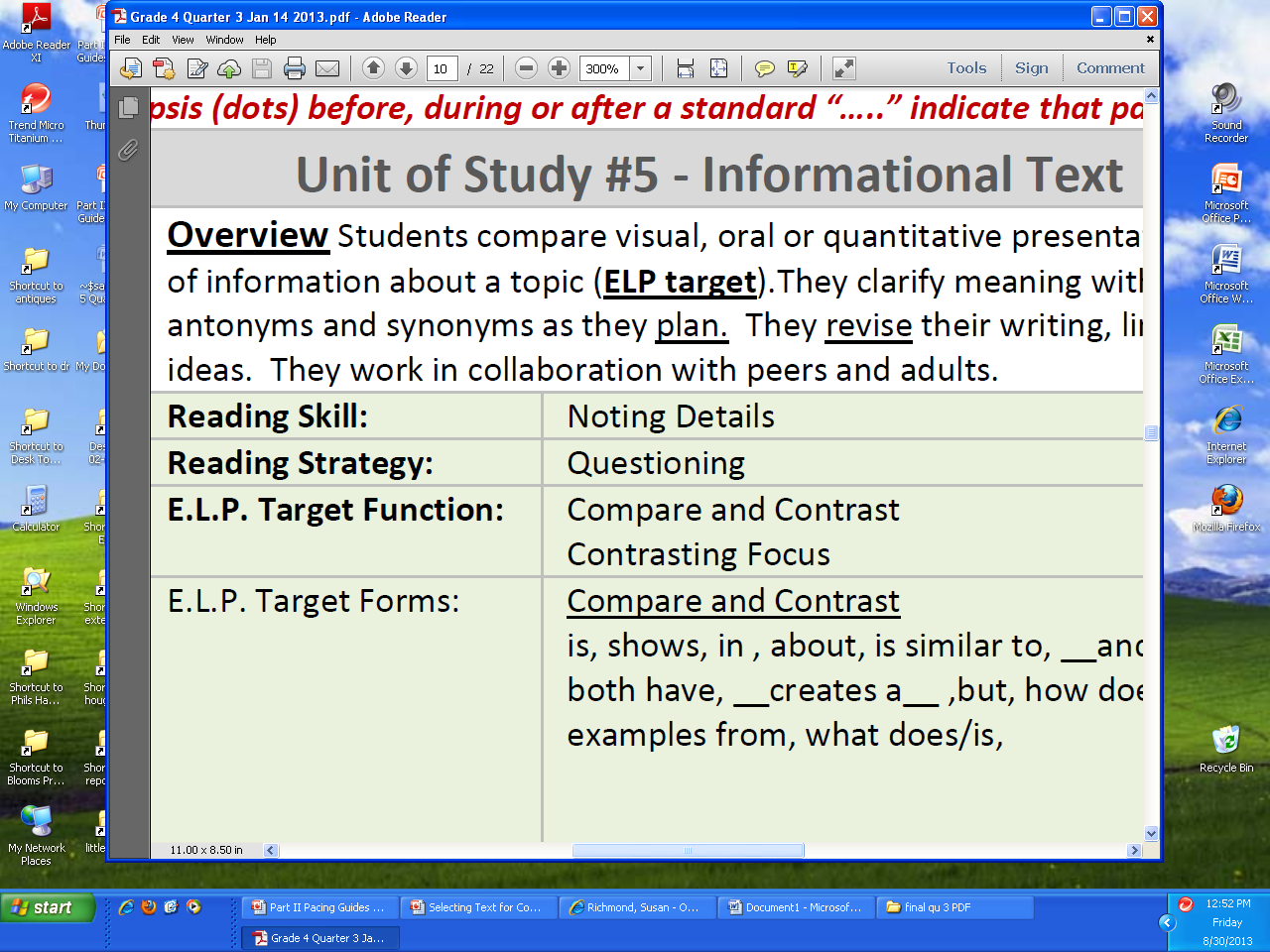 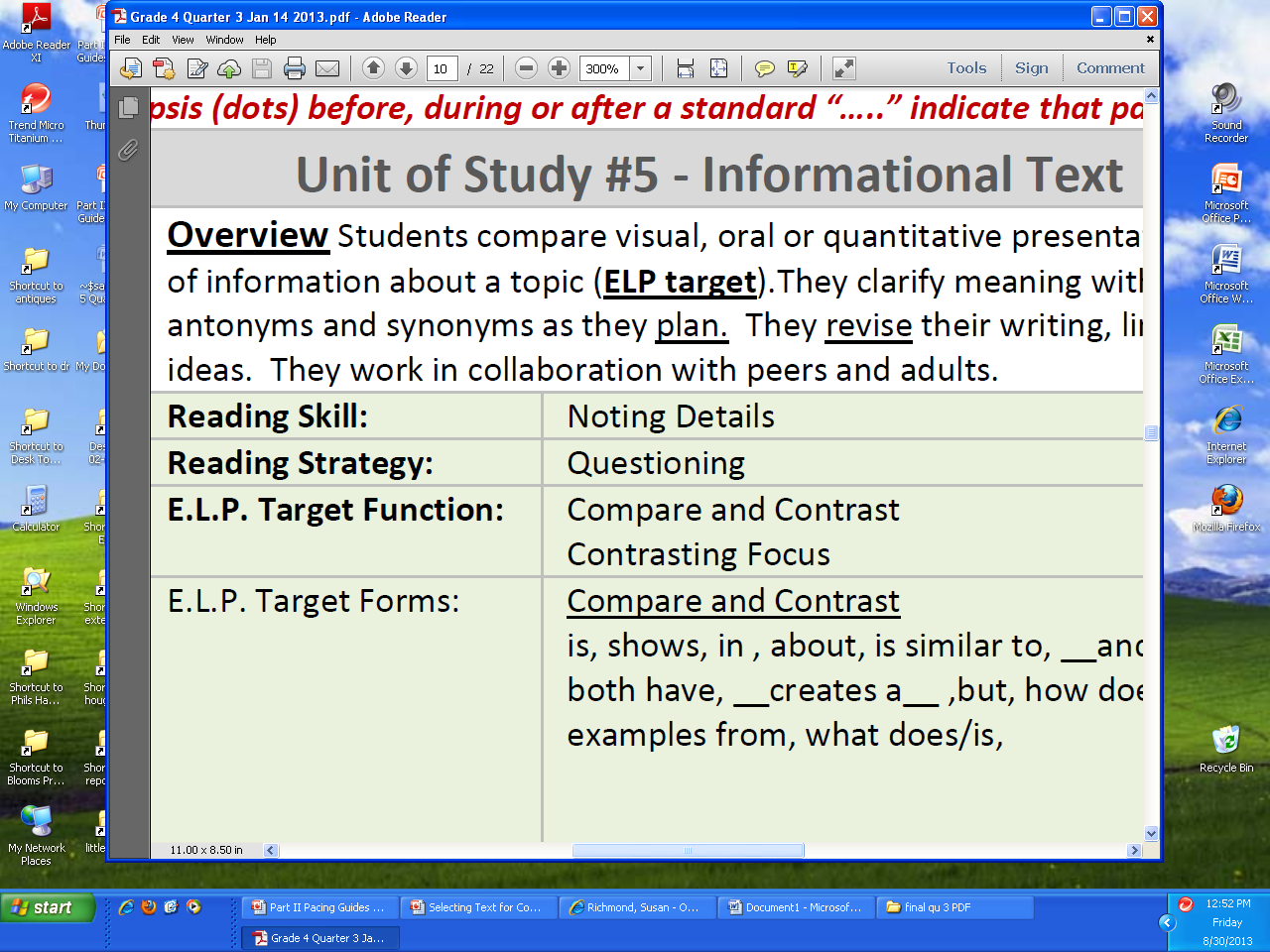 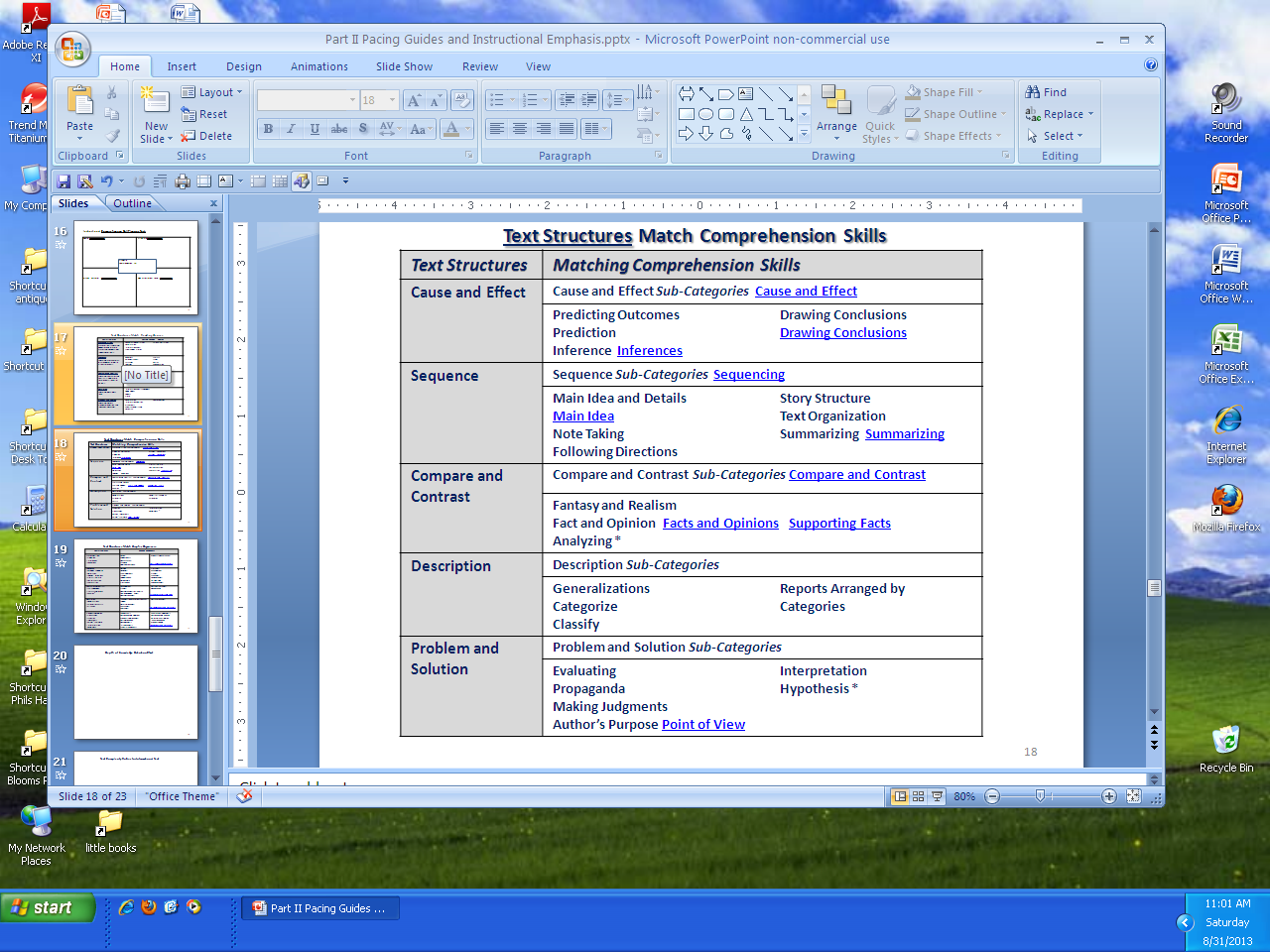 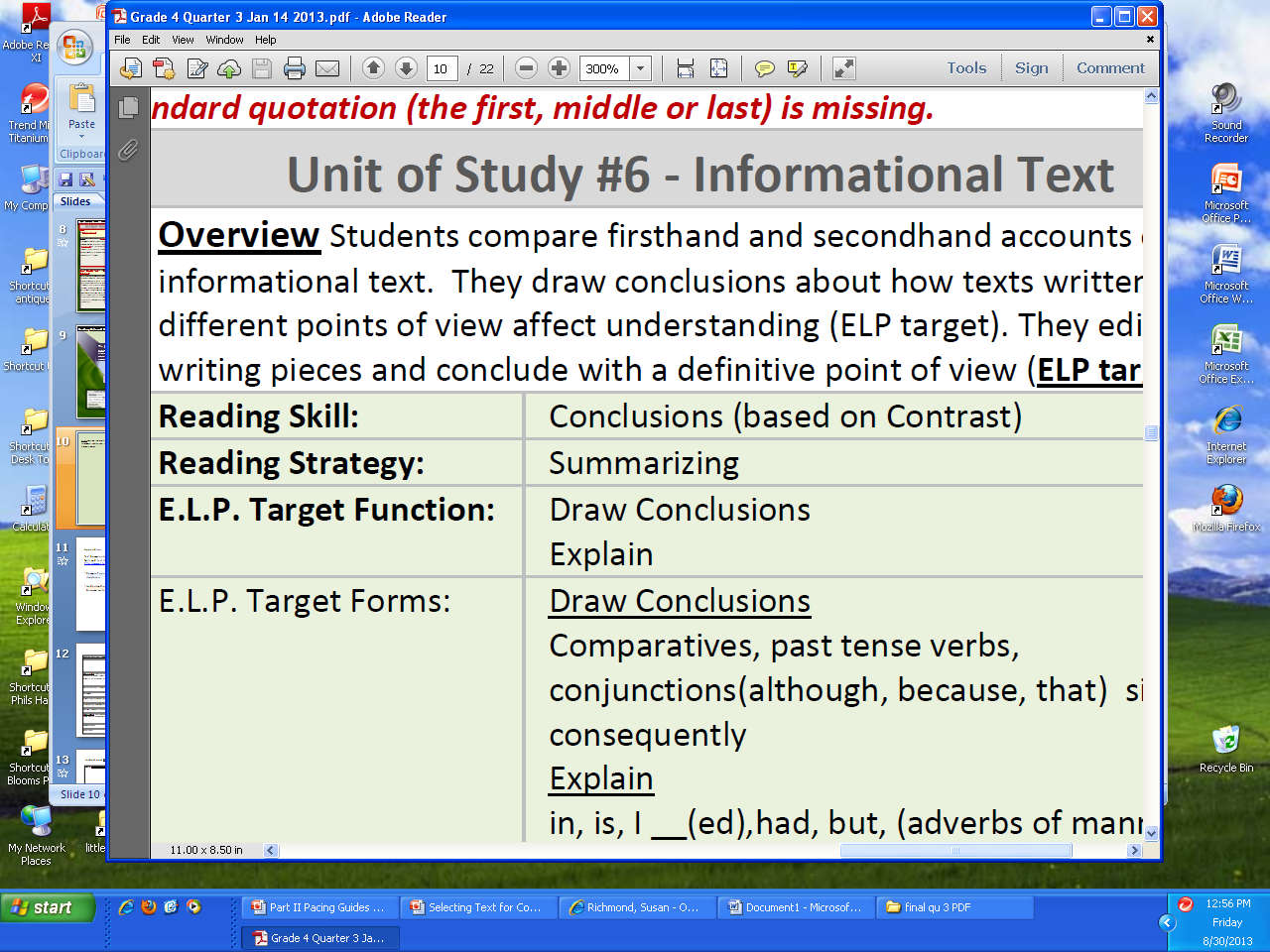 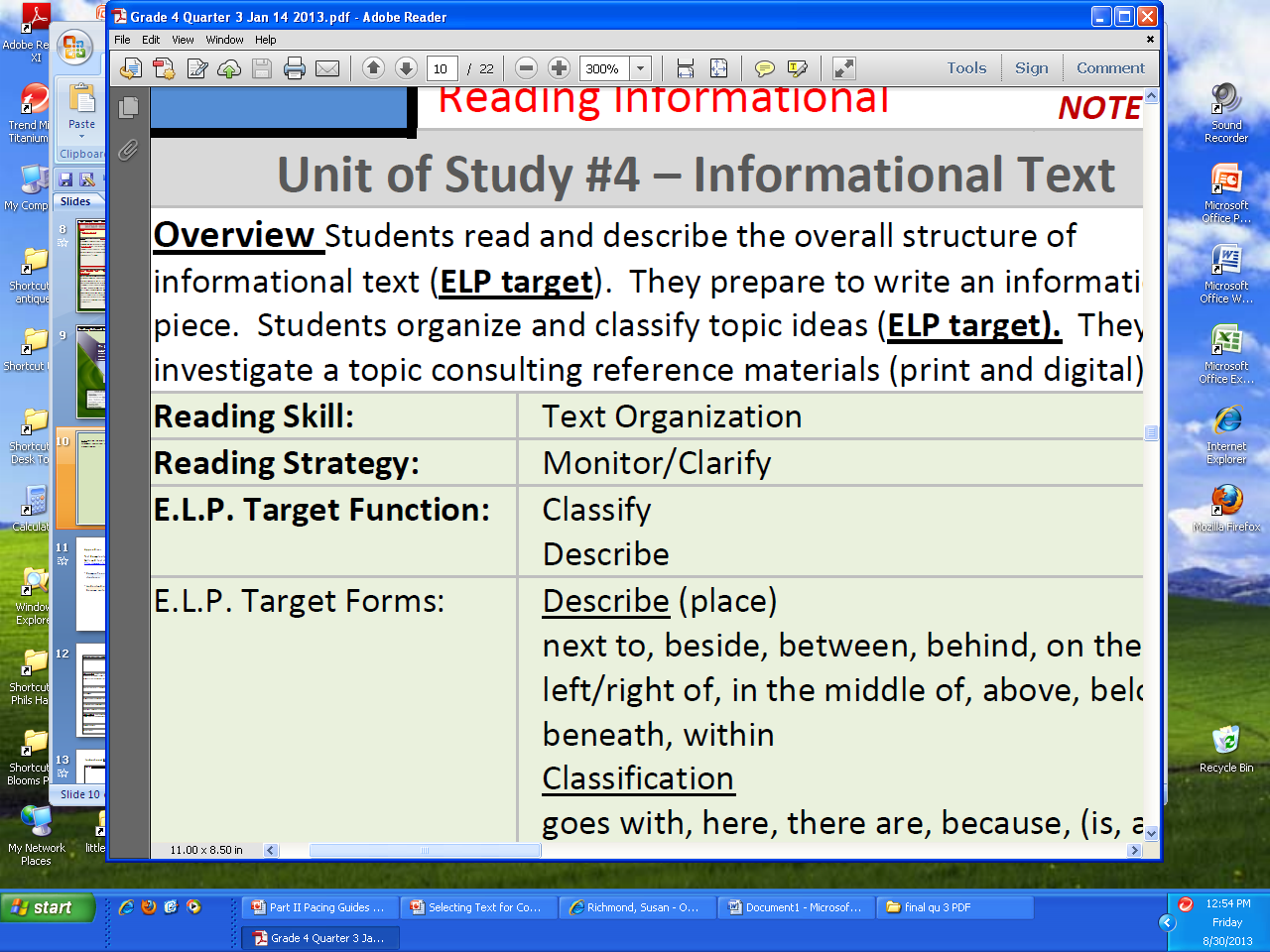 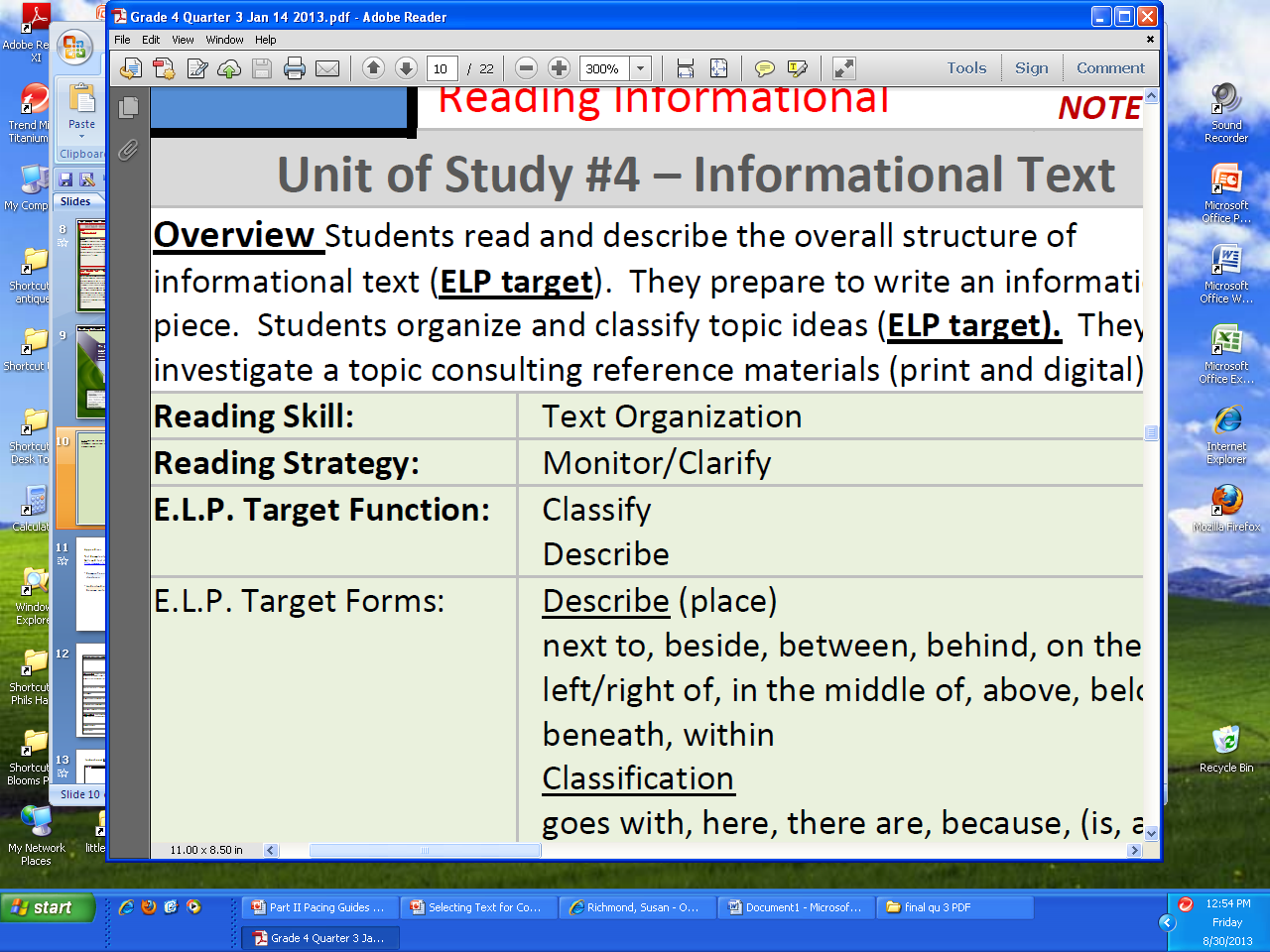 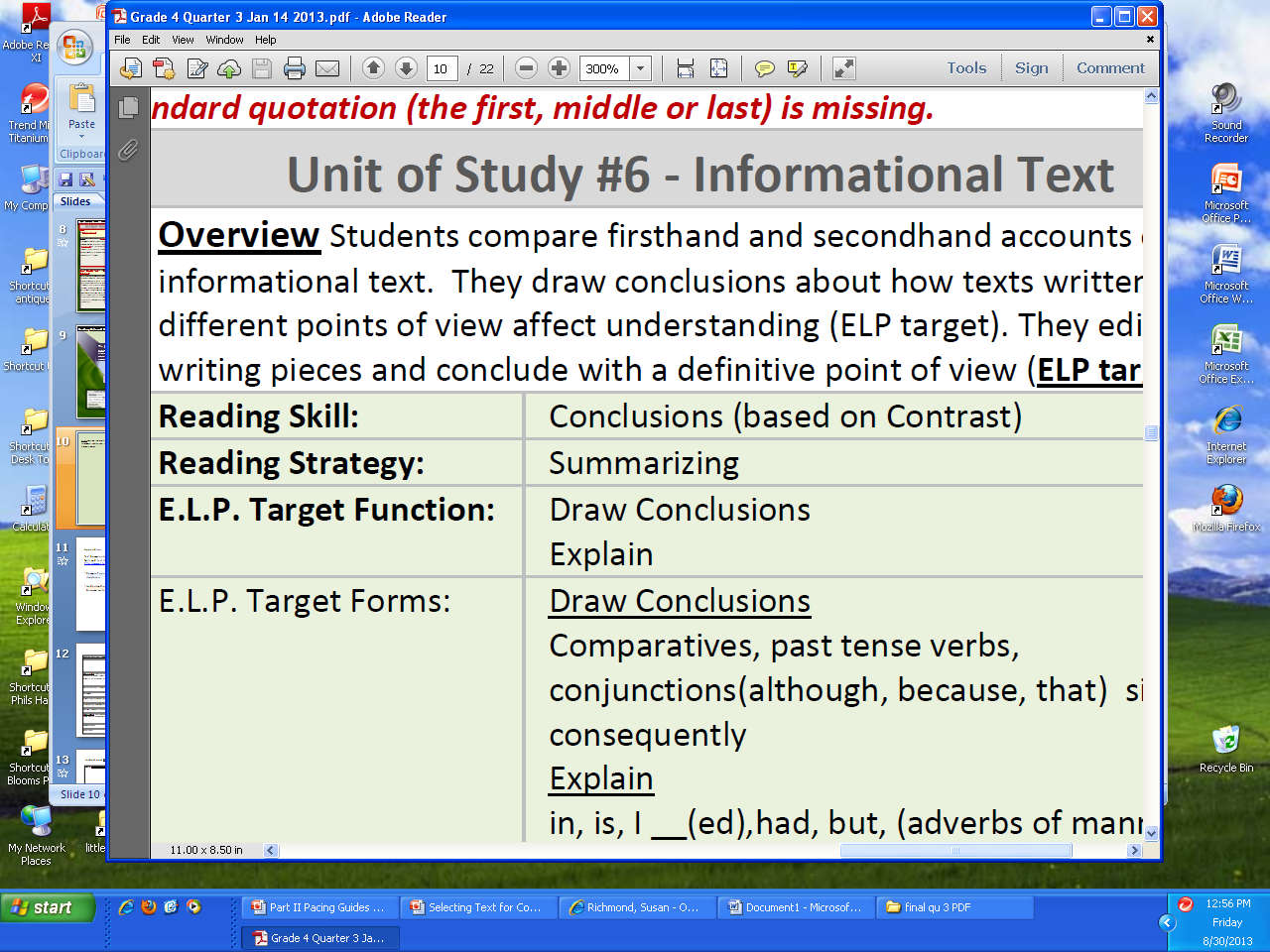 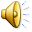 [Speaker Notes: Although comprehension skills are embedded in the language of the standard there is room for flexibility.  Perhaps students have already mastered a reading skill for a unit of study and would benefit more from reviewing another skill.  Skills can be substituted in the pacing guides with other skills if they support the reading standards and the text structure of the texts being used.  A quick reference chart to match text structures to comprehension skills is provided on slide 19 of this presentation.]
Matching text FOR INSTRUCTION
Standard:  RI.4.5
Comprehension Skill  Text Organization
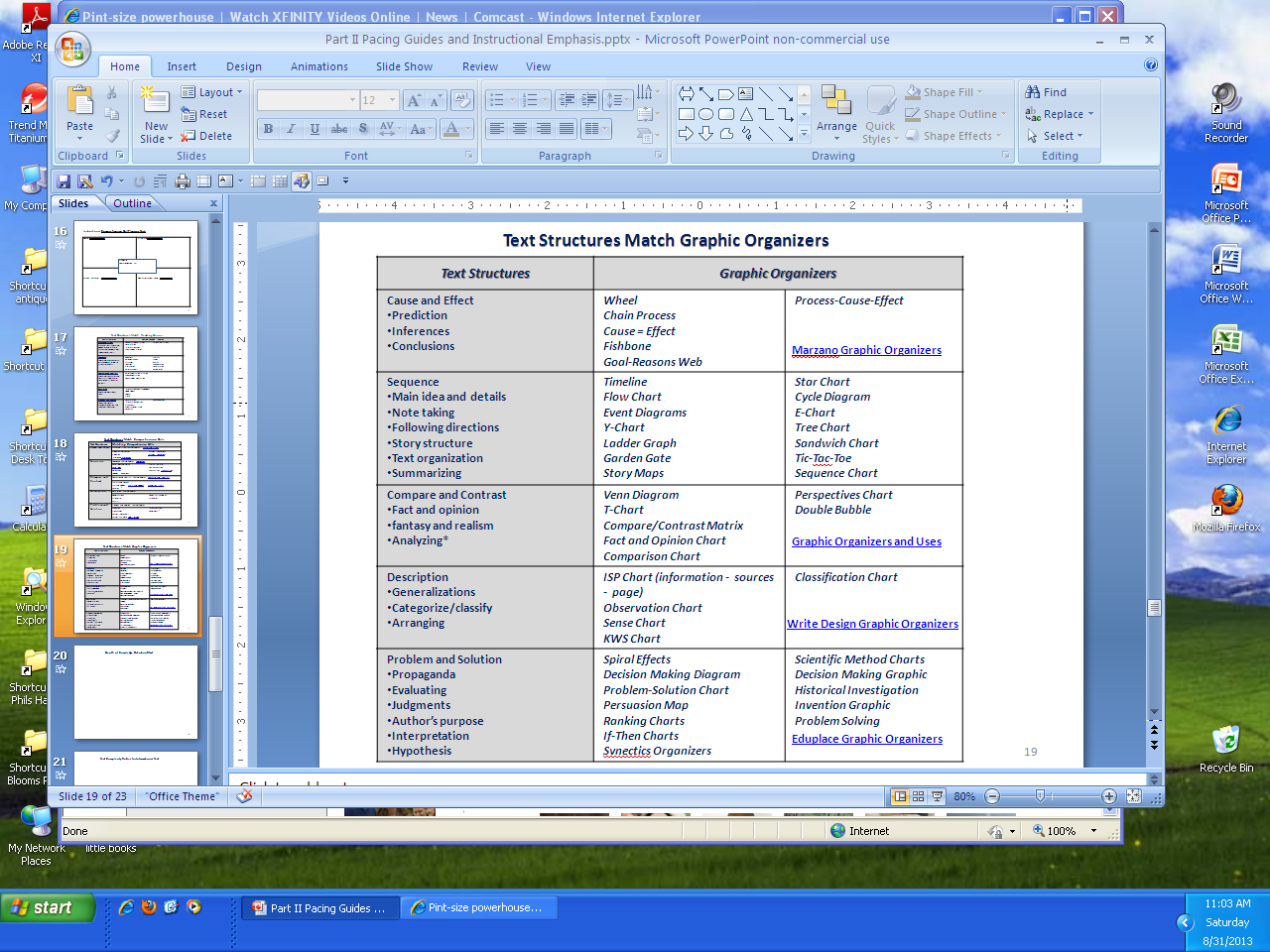 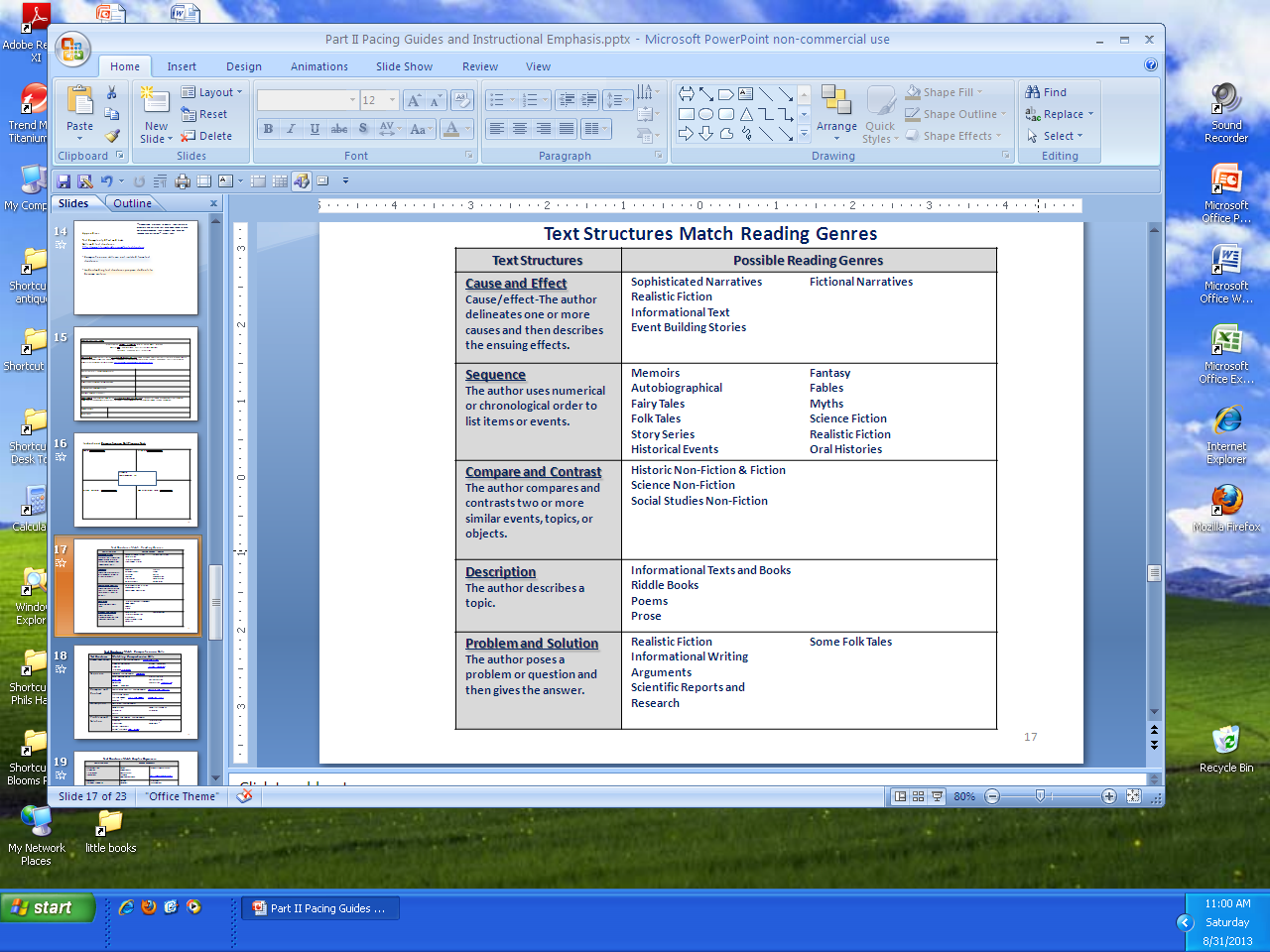 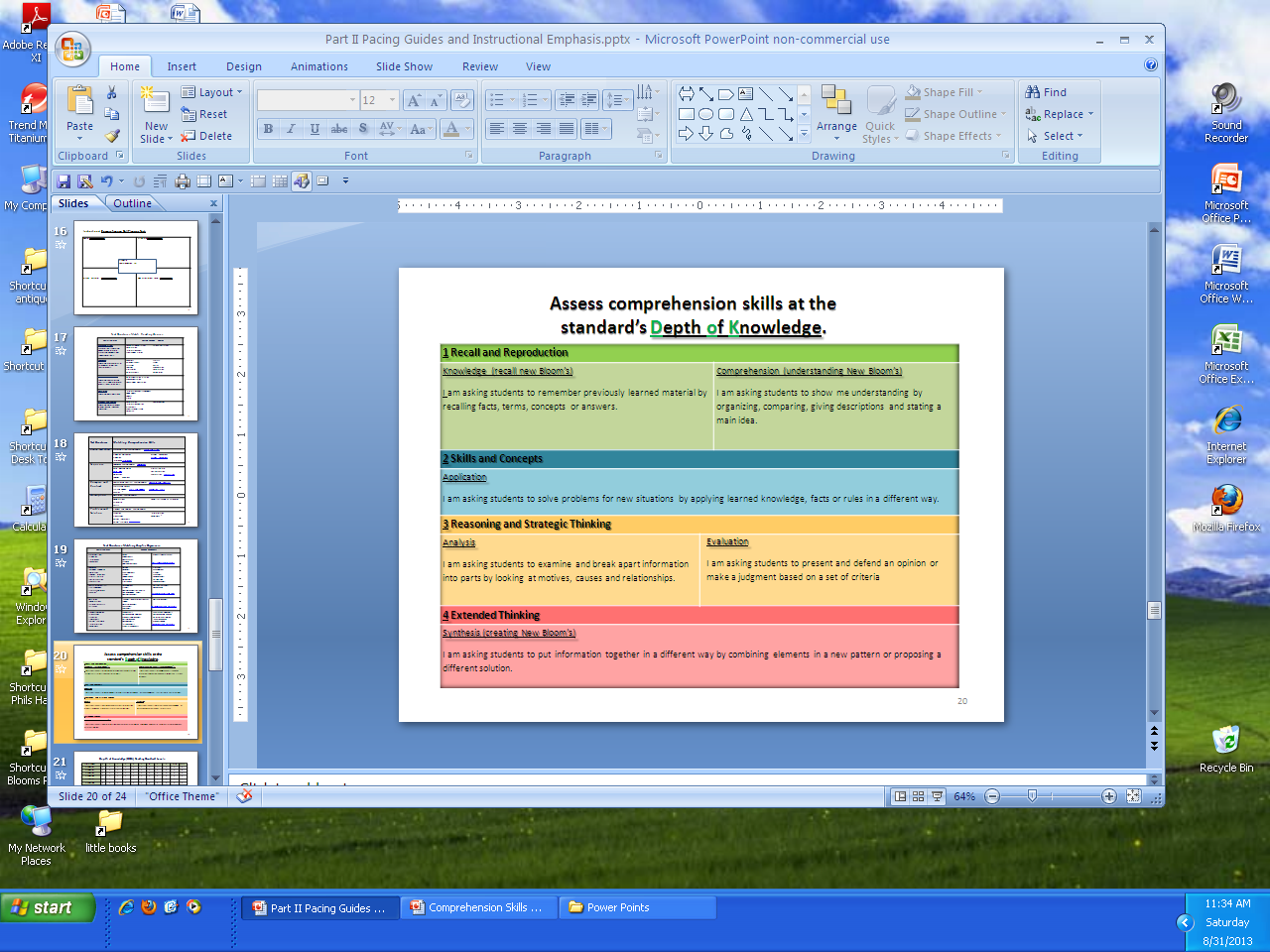 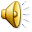 [Speaker Notes: This is a planning template to align selected text to comprehension skill, genre, text structure, depth of knowledge and an instructional graphic organizer. This template and reference charts are provided on slide 21, 22 and 23 of this presentation.]
English Language proficiency
English language proficiency
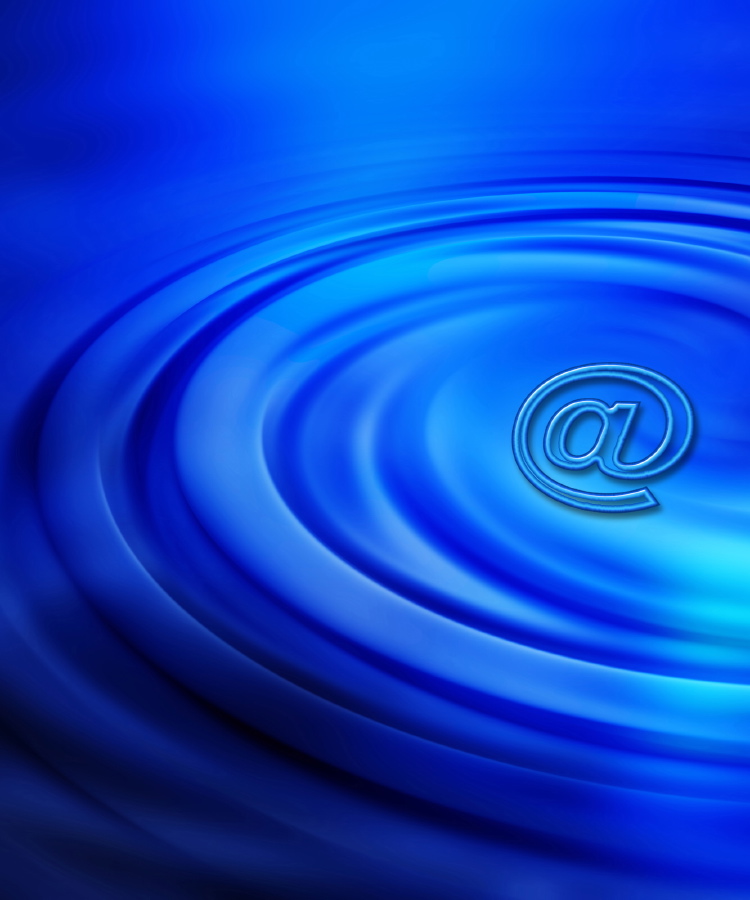 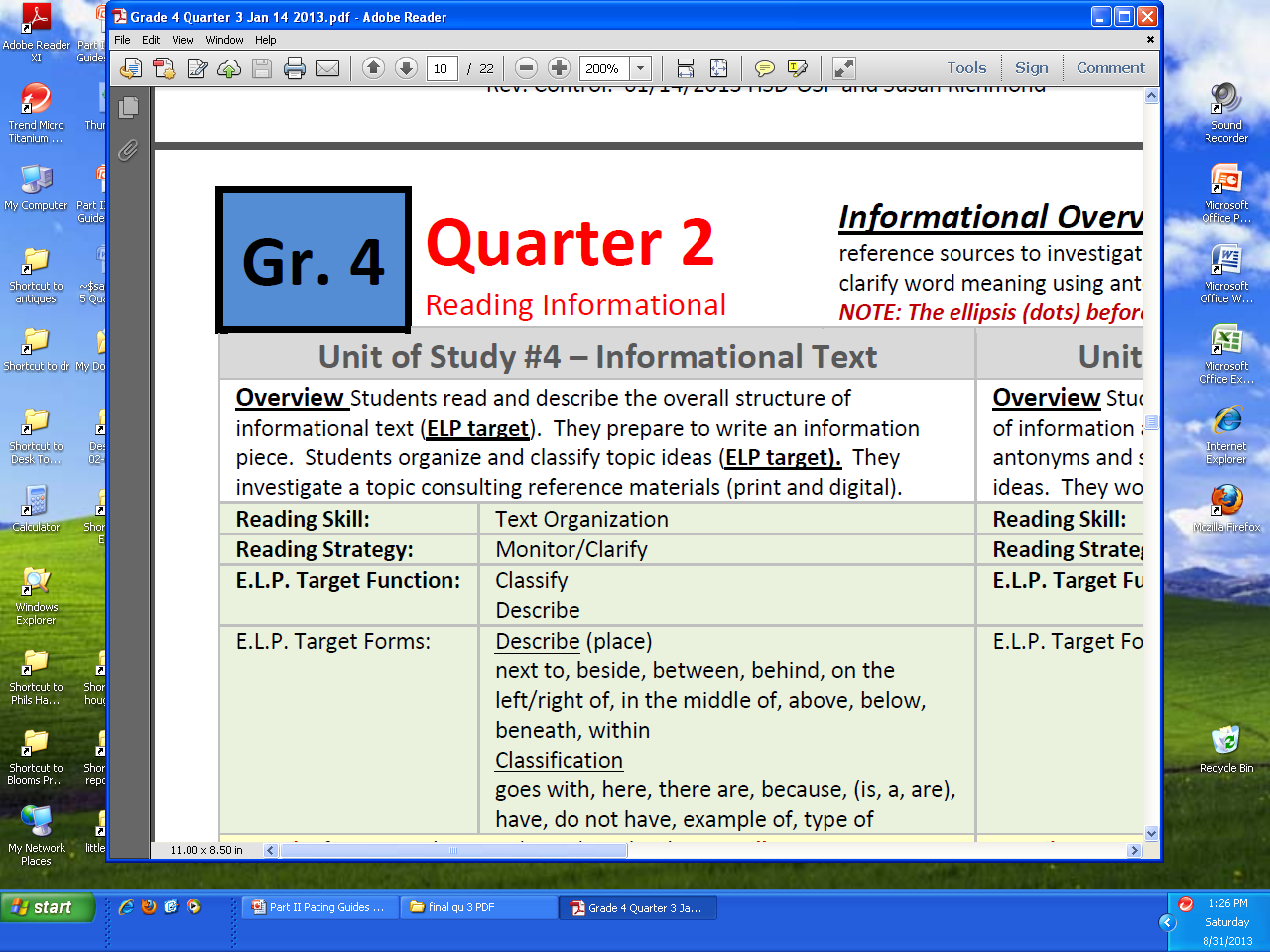 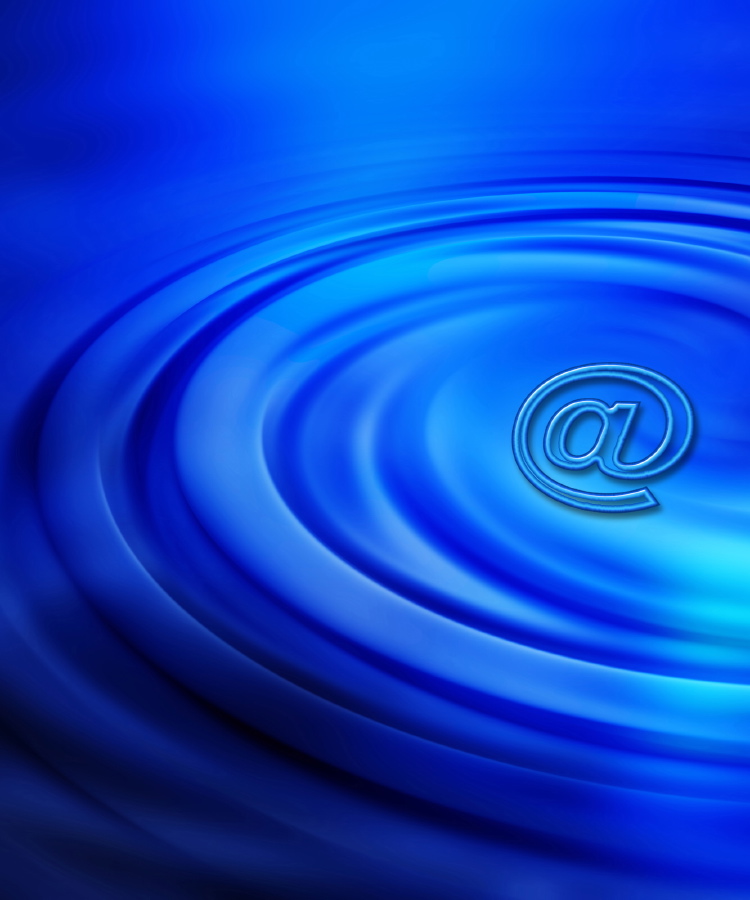 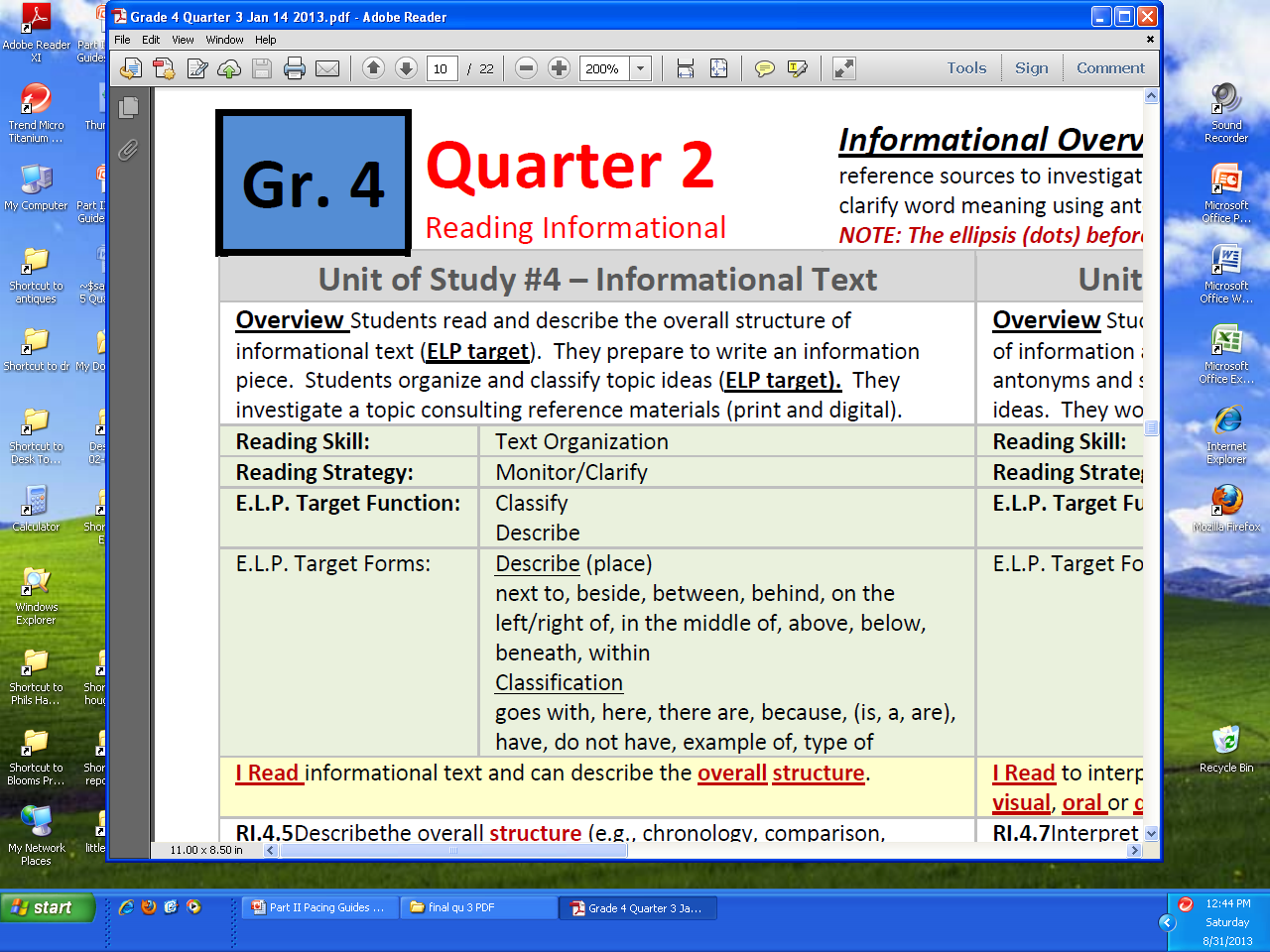 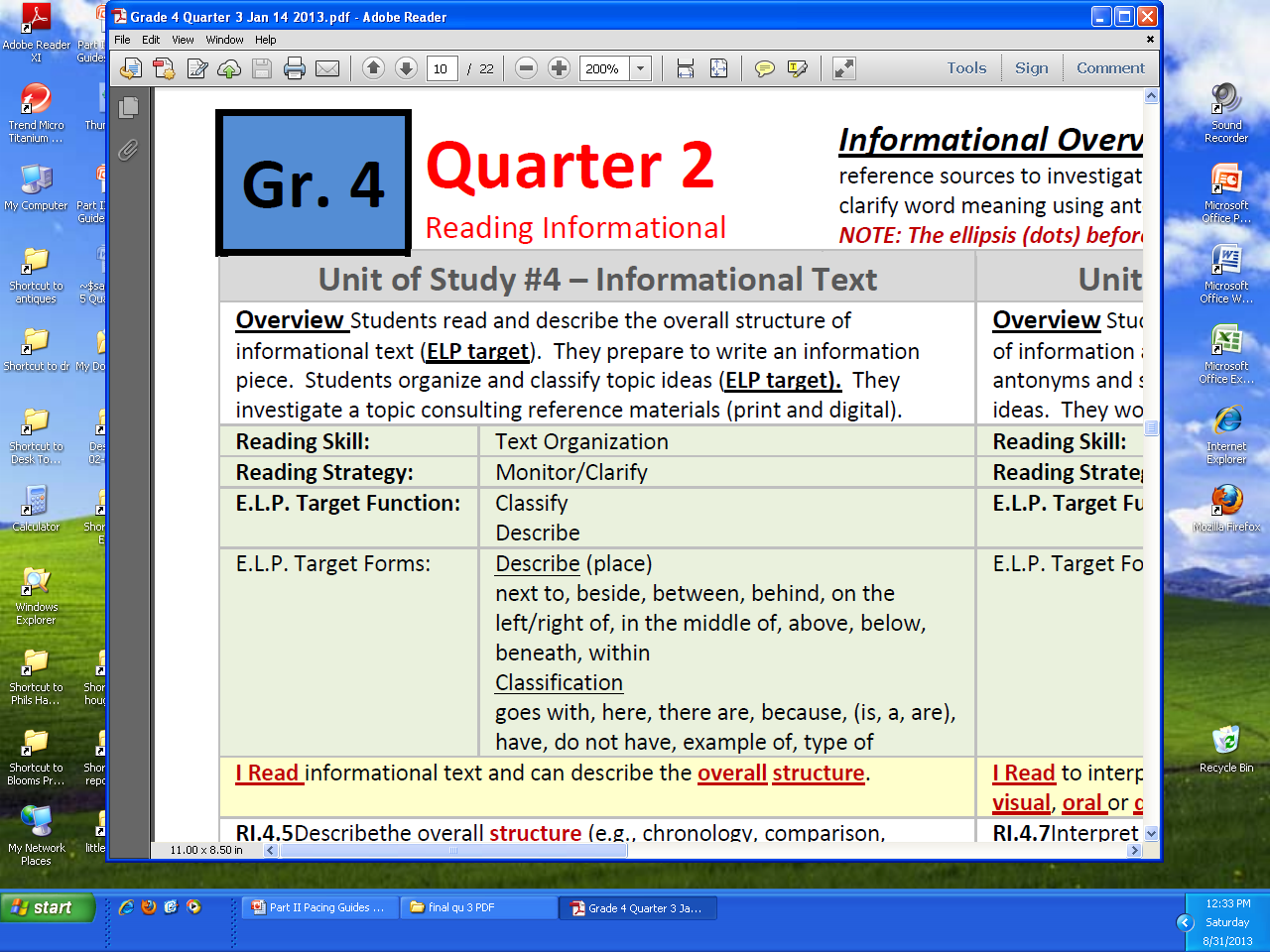 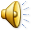 [Speaker Notes: The pacing guides help identify the  language purpose (function) of each reading common core standard.  All students need support in language development in order to successfully master the higher levels of text complexity required of the Common Core State Standards. Each Unit of Study Overview highlights the ELP target as does each unit of study in reading, writing, language and speaking and listening.  The pacing guides does not replace best practices or lesson plans for ELLs.  And just like the comprehension skills the ELP targets can be substituted as needed as long as they support the reading and writing standards.]
English Language proficiency
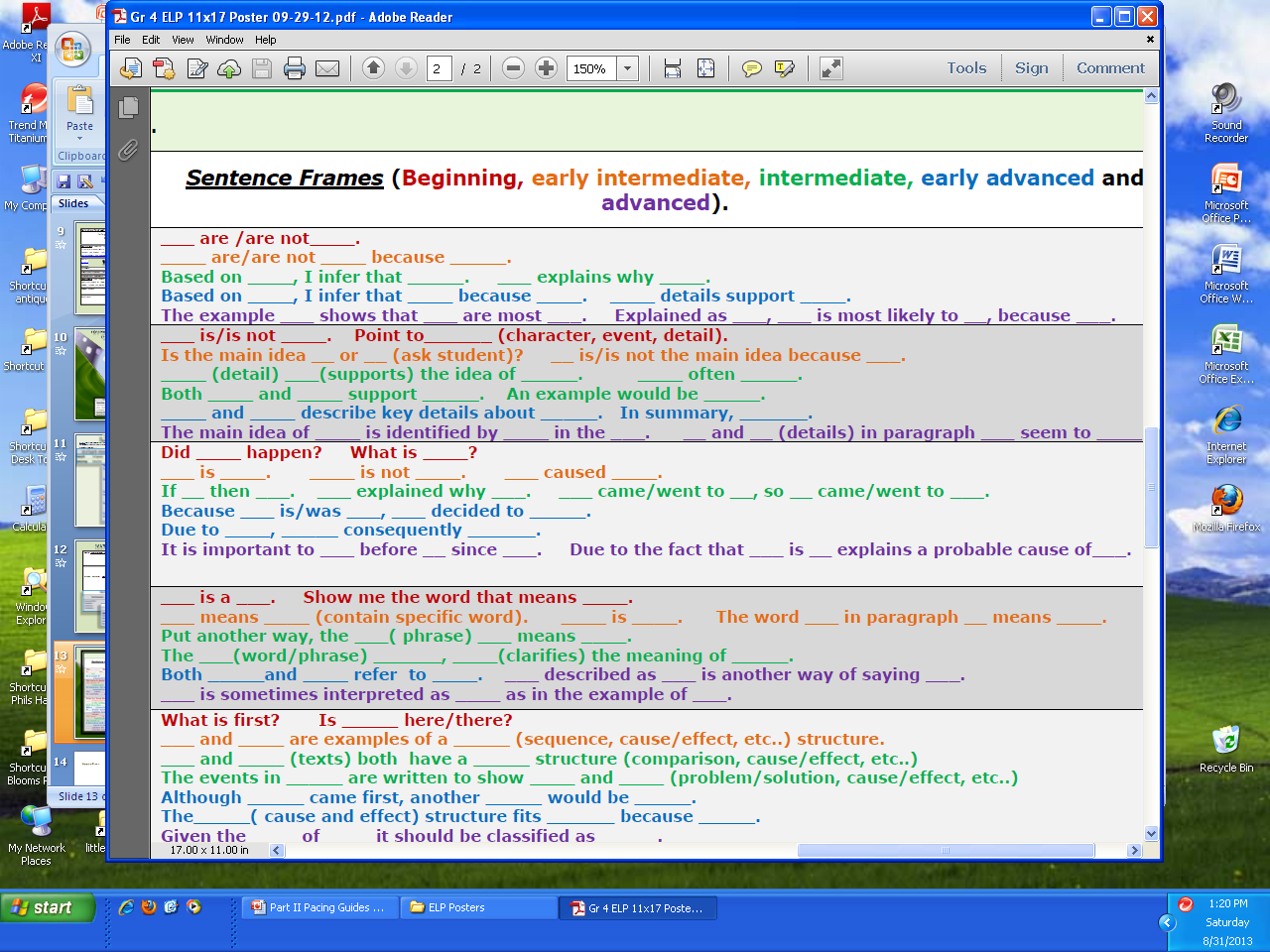 Standard RI.4.1
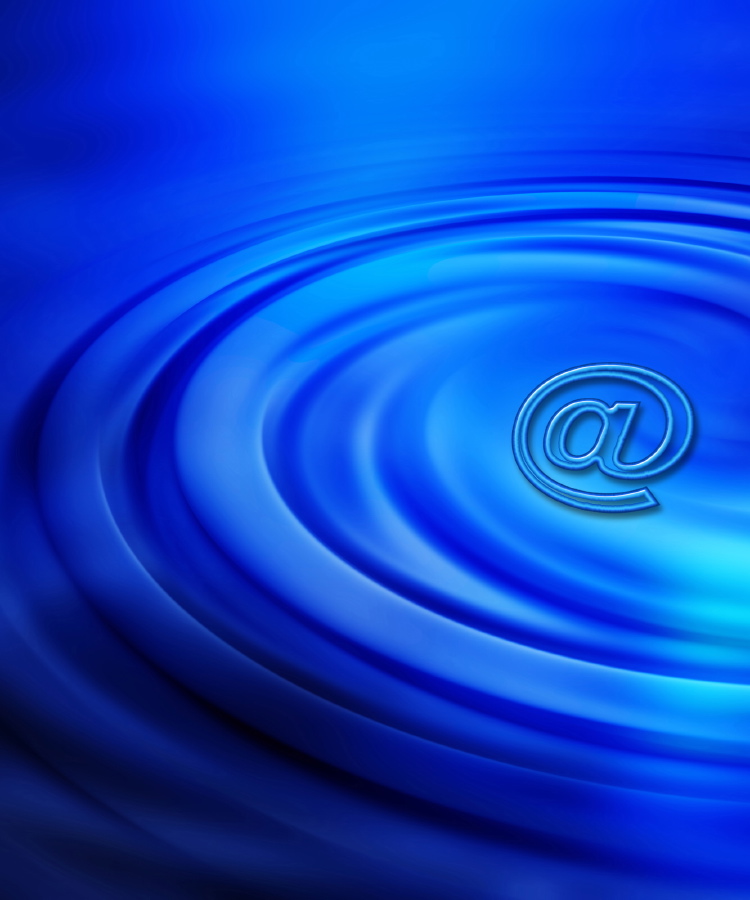 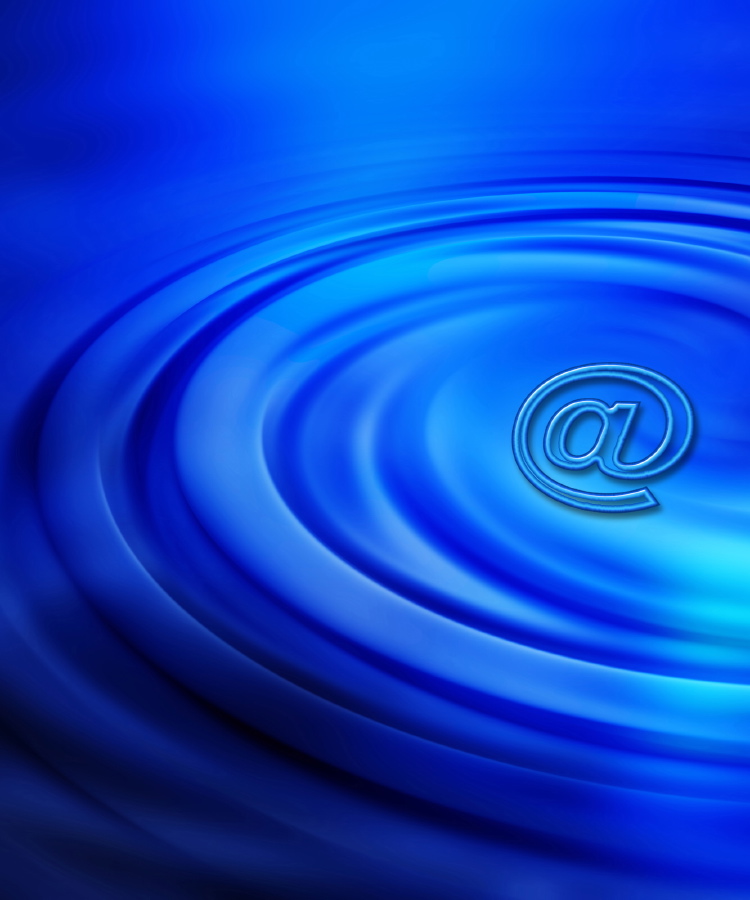 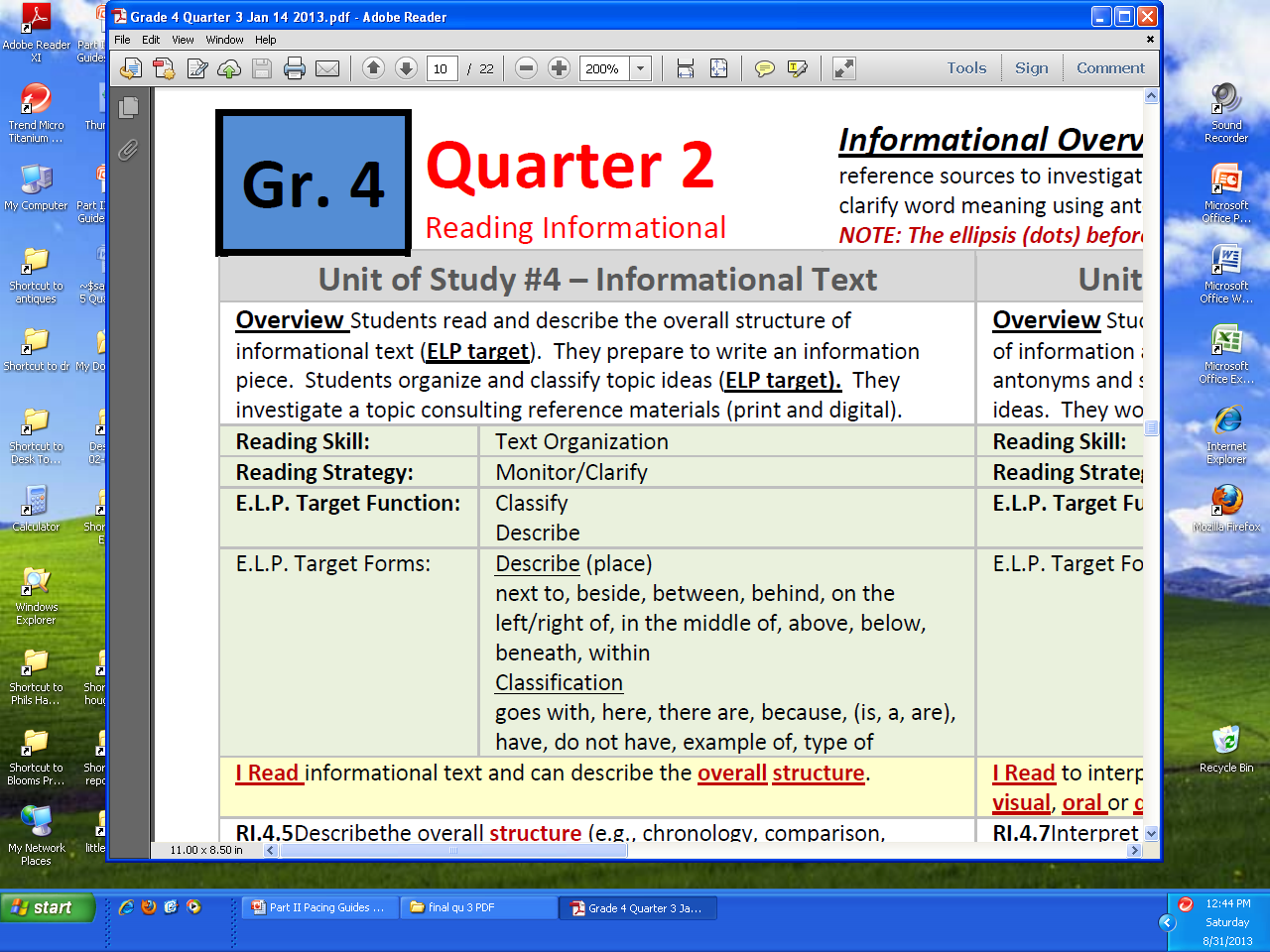 Standard RI.4.2
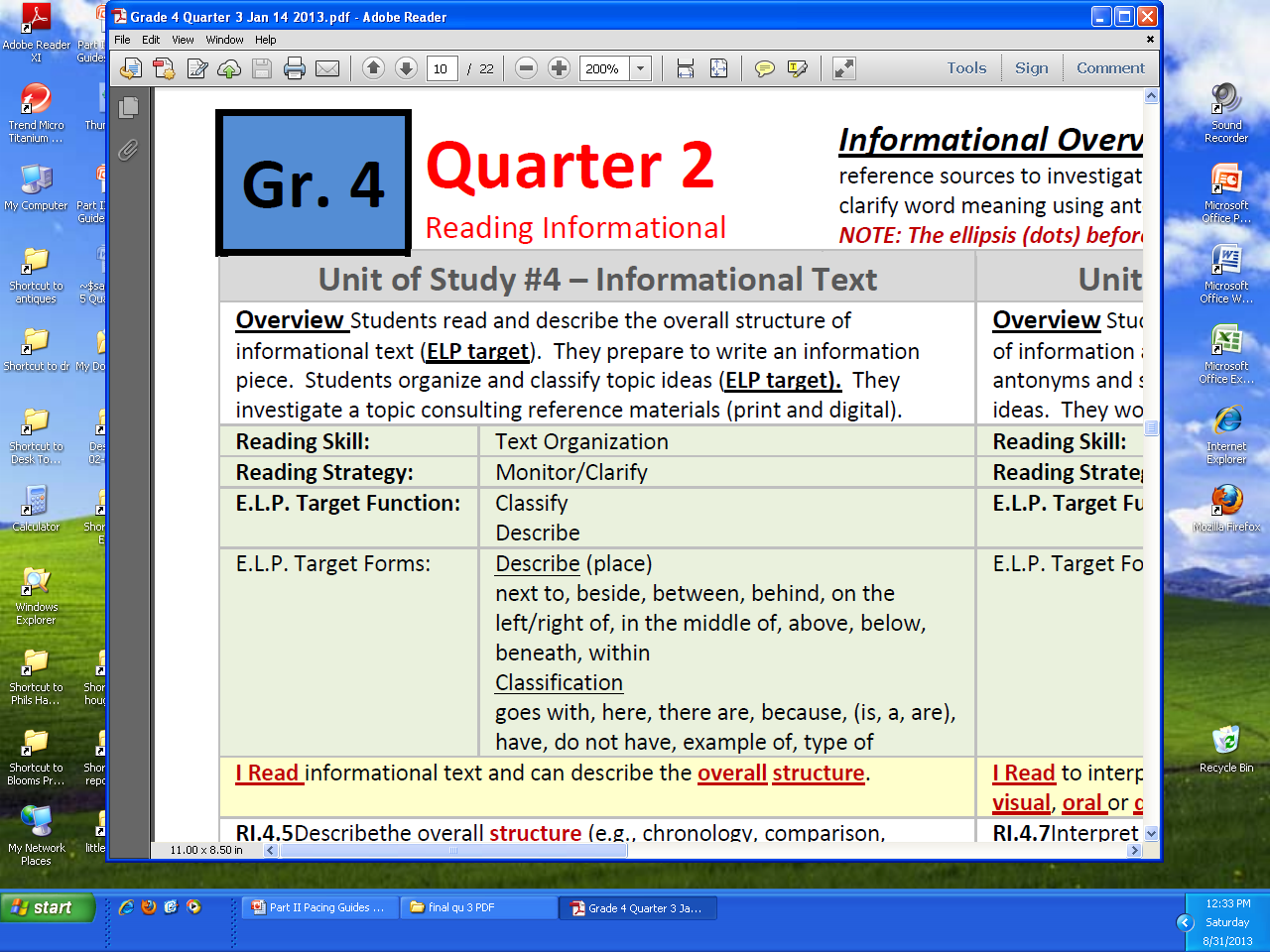 Standard RI.4.3
Standard RI.4.4
Standard RI.4.5
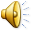 [Speaker Notes: The ELP Grade Level “Posters” are an additional resource to help students construct meaning of the common core reading standards at  different proficiency levels using sentence frames. These frames are minimal examples and should be used as a springboard for teachers to create their own.  The ELP Grade Level Posters are available on the HSD web site under Teaching and Learning.]
Depth of knowledge
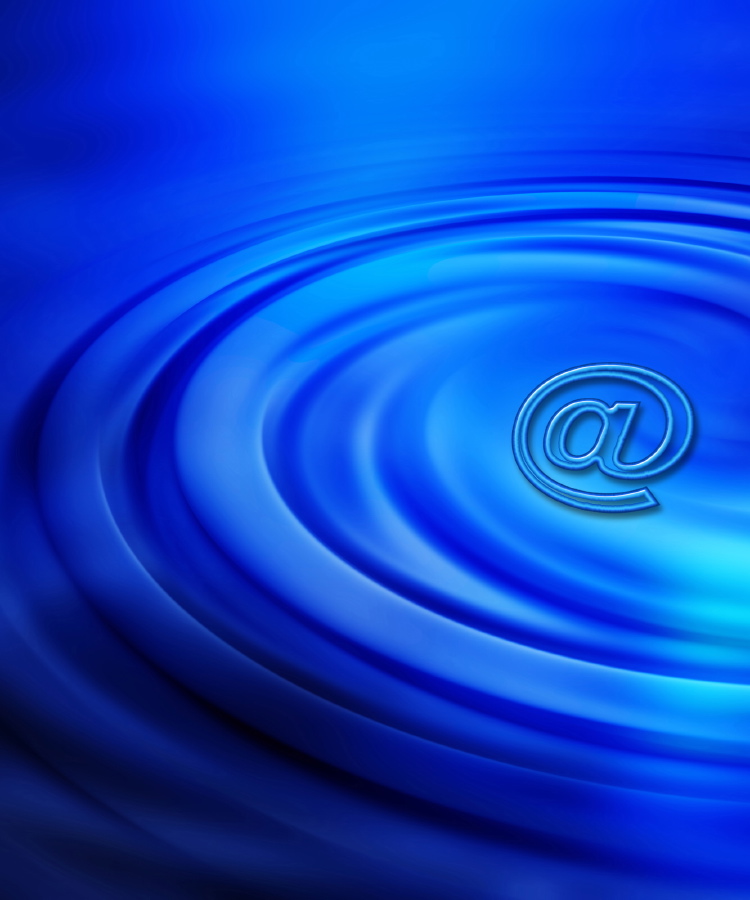 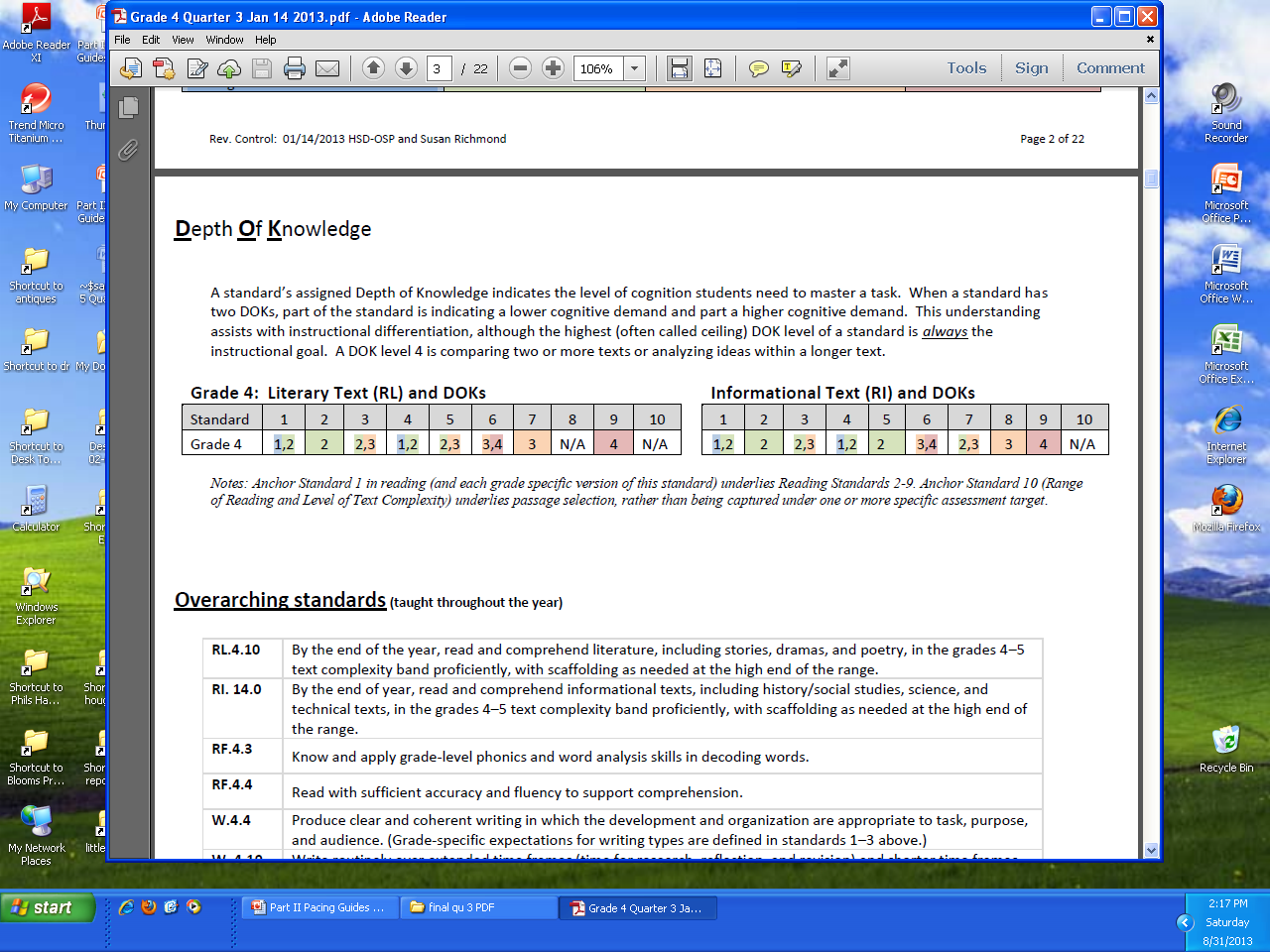 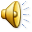 [Speaker Notes: Each Common Core State Standard has an assigned DOK. The Depth of Knowledge Levels for each grade level reading standard are on the pacing guides and are color coded.  The Depth of Knowledge or DOK of a standard guides us to make decisions about the cognitive demand of which tasks, activities and higher level questions to use during instruction. DOK reference charts are provided on slides 23 and 24 of this presentation.  This is the end of Part II – Pacing Guides and Reading.  Part III will focus on Pacing Guides and Writing.]
Source:  Local Assessment Toolkit: Tools for examining text complexity @ updated 2010 (Karin Hess and Sheeana Hevery.  Permission to reproduce is given when authorship is fully cited.khess@ncies.org
Source:  Local Assessment Toolkit: Tools for examining text complexity @ updated 2010 (Karin Hess and Sheeana Hevery.  Permission to reproduce is given when authorship is fully cited.khess@ncies.or
19
Instructional Comprehension Skill Planning Tool.
Standard:
Comprehension Skill:
20
Text Structures Match Reading Genres
21
Text Structures Matching Graphic Organizers
Marzano Graphic Organizers
Graphic Organizers and Uses
Write Design Graphic Organizers
Eduplace Graphic Organizers
22
Assess comprehension skills at the 
standard’s Depth of Knowledge.
23
Depth of Knowledge (DOK) Reading Standard Levels
24